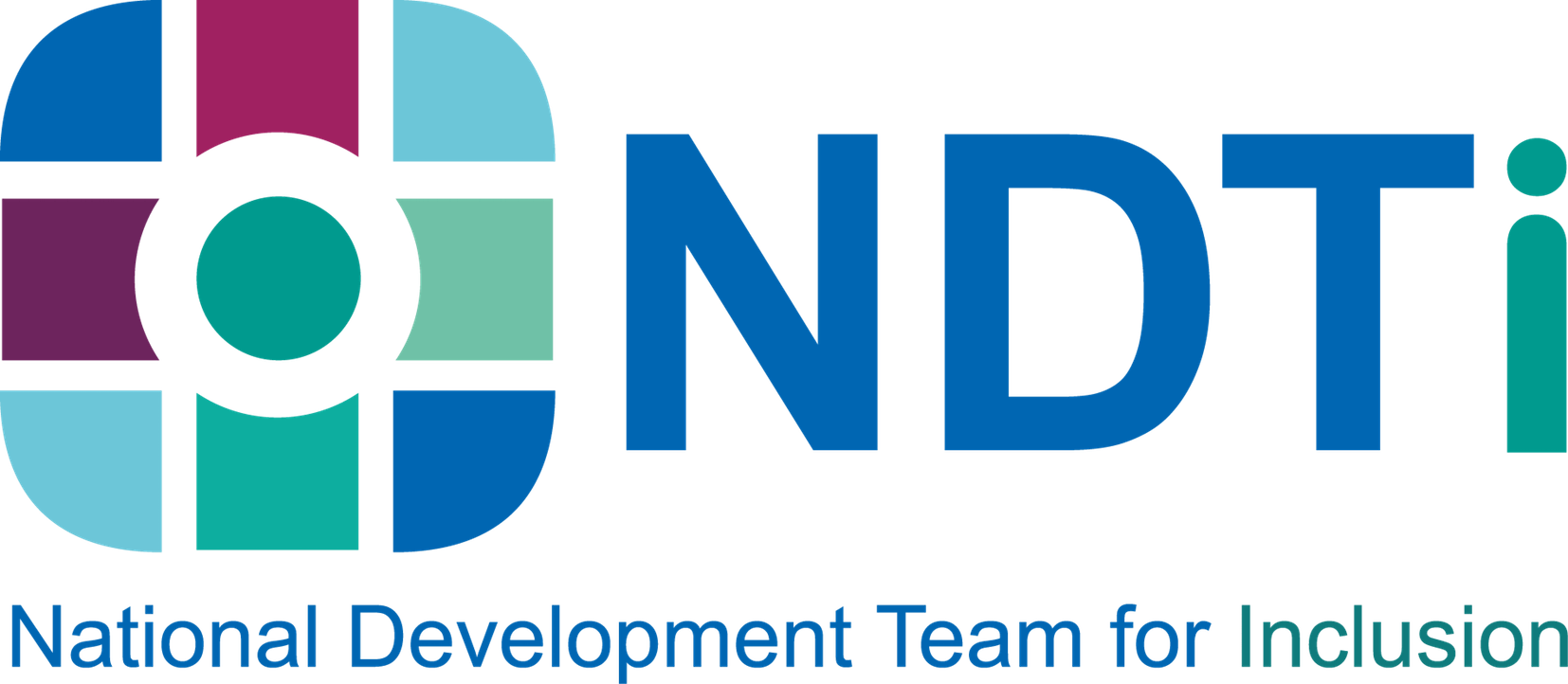 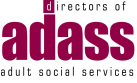 Strengthening the role of advocacy in making safeguarding personalNational Advocacy Conference 30th October 2020Gail Petty, NDTi and Jane Lawson (formerly LGA), Independent consultant
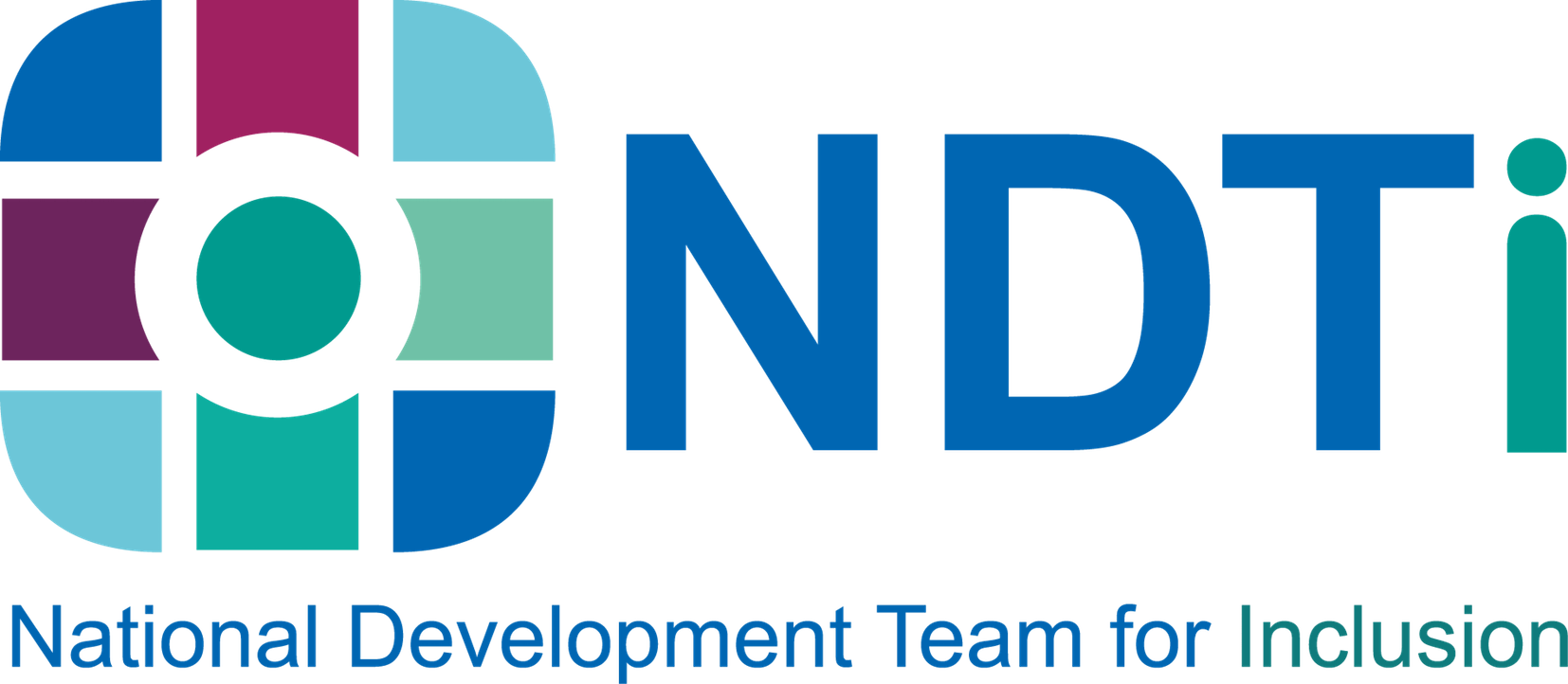 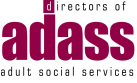 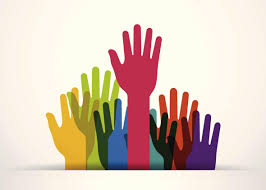 Who’s here?
[Speaker Notes: Poll 1

Q: Who are you?
A:

I’m an advocate/advocacy provider
I’m someone who has accessed advocacy or health and social care services
I’m a family member
I’m a social care professional
I’m a health care professional
I’m a safeguarding professional 
I’m a commissioner of advocacy services
I’m none of these (but still important!)]
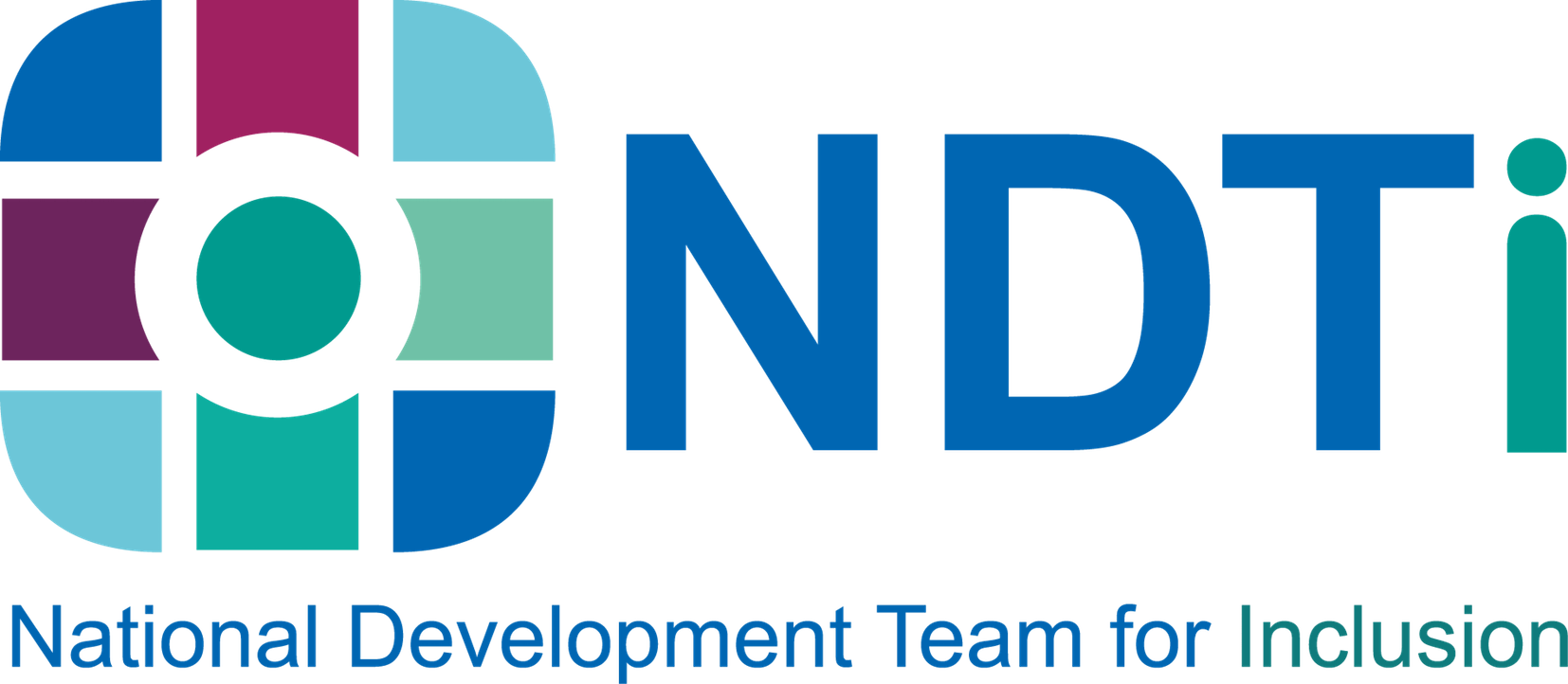 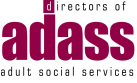 Background, context and aims
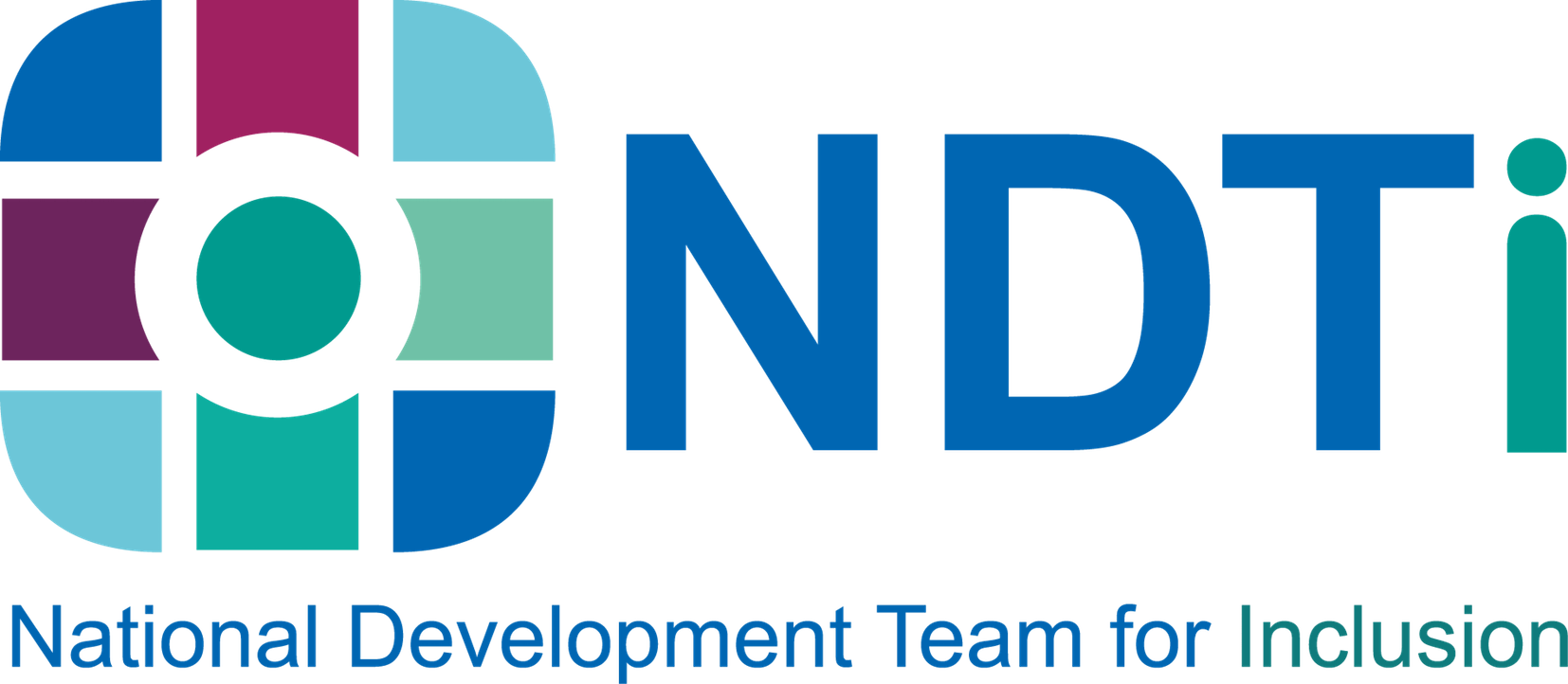 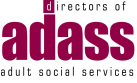 Why did we engage in this work?
We know that the value and potential contribution of advocacy at all levels to making safeguarding personal is significant.

And that…

developing a clearer understanding of the definition and purpose of advocacy and the legal rights and responsibilities associated with it needs to be central to local action planning and improvement in practice.
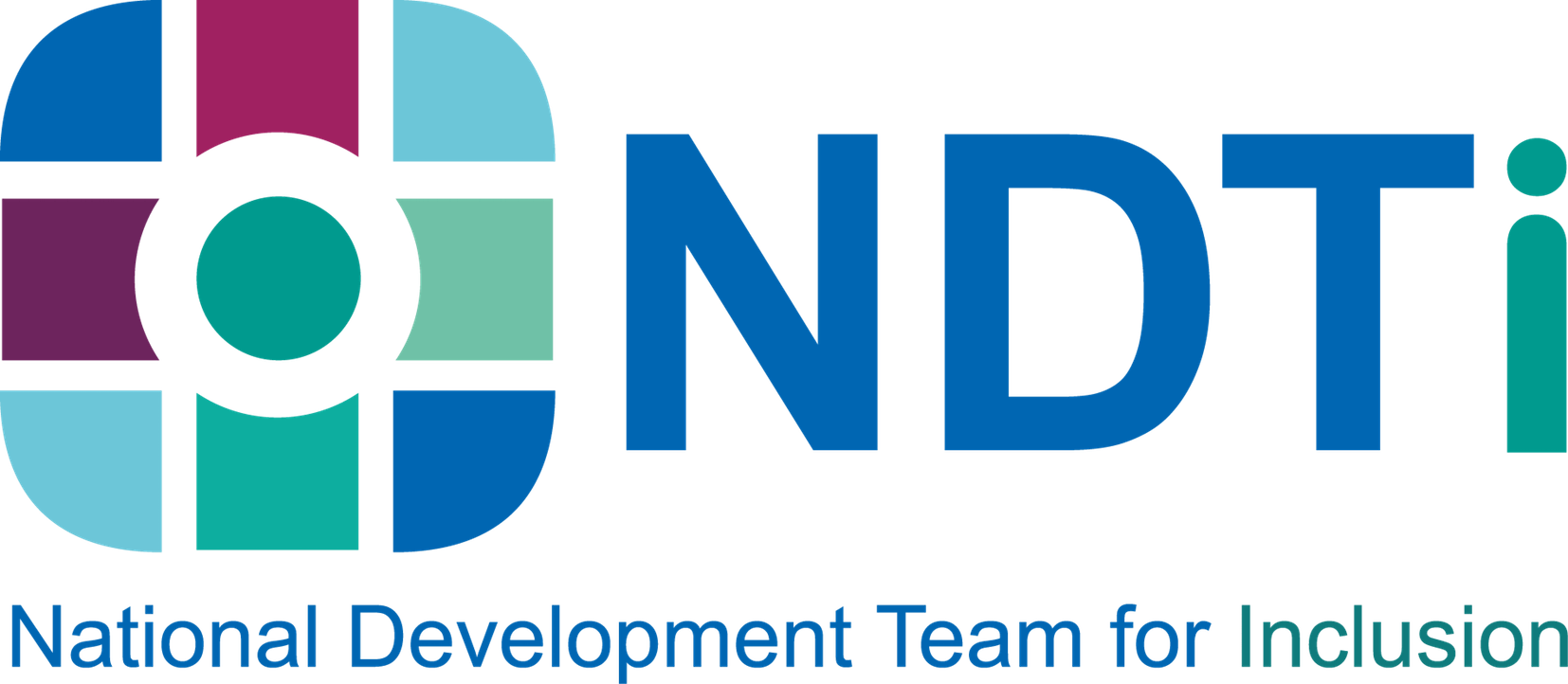 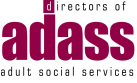 Background to this work
This work is part of the adult safeguarding workstream of the Care and Health Improvement Programme (CHIP). This is the sector-led improvement programme for care and health co-produced and delivered by the Local Government Association (LGA) and the Association of Directors of Adult Social Services (ADASS), funded by the Department of Health and Social Care.

Gail Petty, The National Development Team for Inclusion (NDTi) was commissioned to support this work alongside Jane Lawson (CHIP programme).
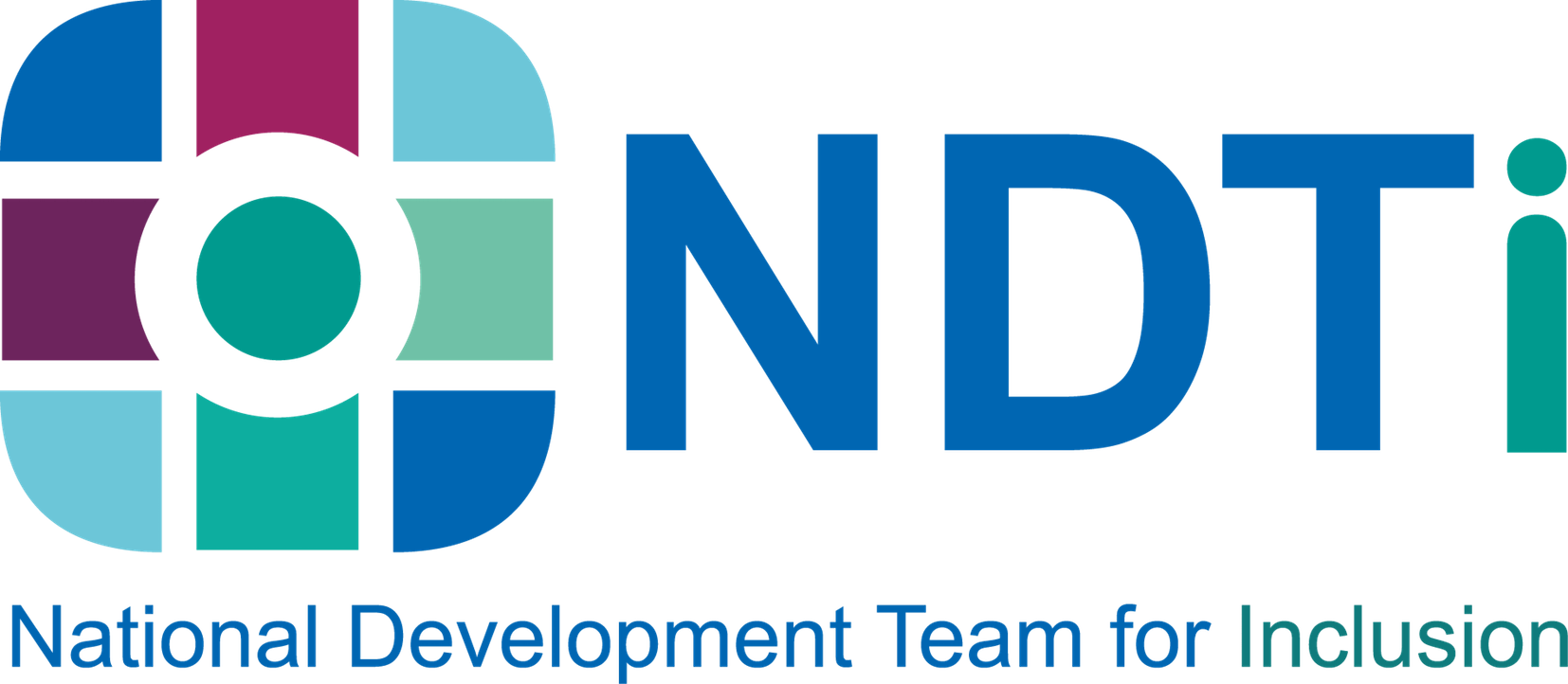 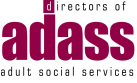 Who is this briefing for?  It is everyone’s business!
A wide range of people in different roles including…
advocacy providers 
commissioners of advocacy and contract managers 
safeguarding adults boards 
safeguarding leads in local authorities 
principal social workers 
quality and performance management professionals 
those working in health and social care provider settings 
Care Quality Commission
Healthwatch
National Development Team for Inclusion
advocacy training providers.
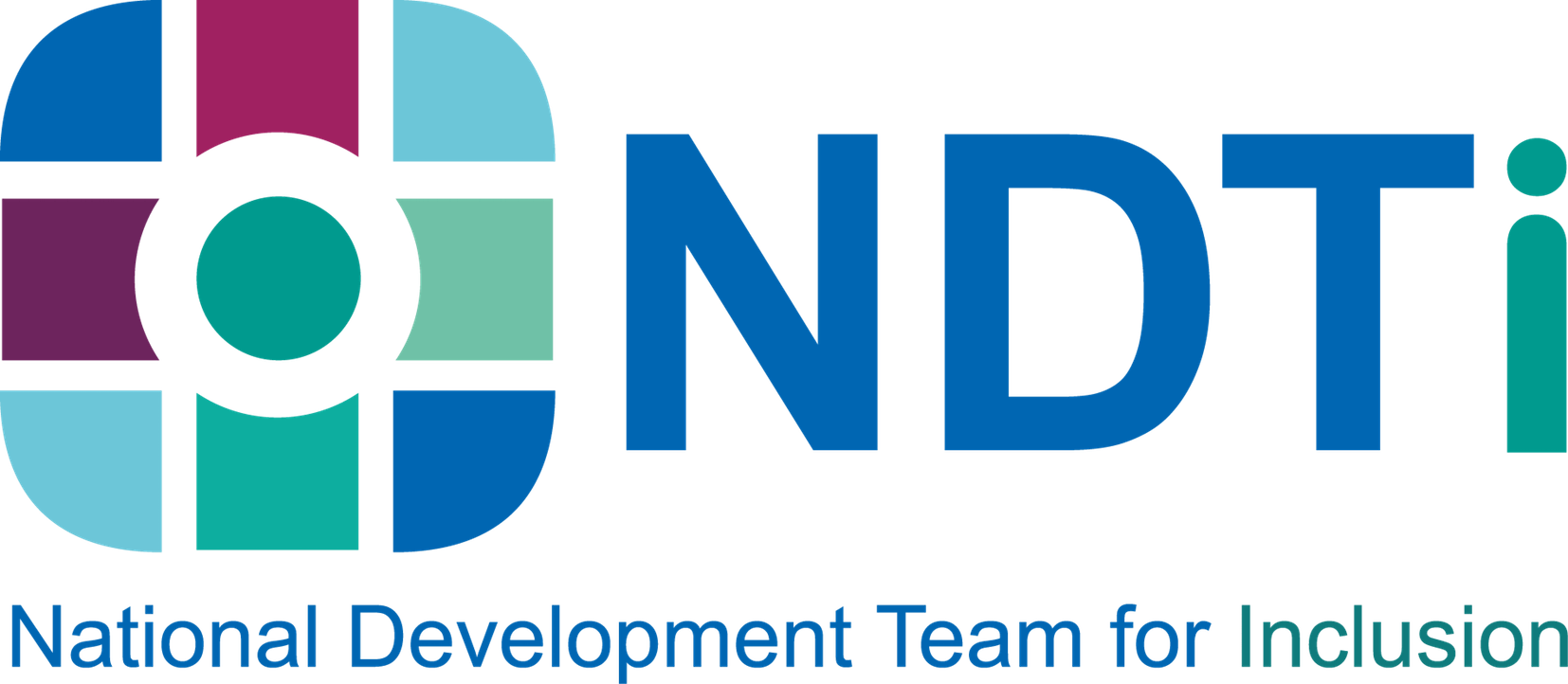 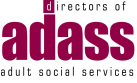 Aim of the briefing
The aim is to support strengthening the role that advocacy (of all types) can play in safeguarding adults and specifically in making safeguarding personal. 

We want to generate multi agency conversations to stimulate local action to address some of the core messages in the briefing so that safeguarding outcomes are enhanced for people. 

We recognise that local action will benefit from support at regional and national level, for example from the NDTi; the national Safeguarding Adults Board (SAB) Chairs network and the principal social workers network.

We want to encourage action! 
Please consider: What can you do to take this forward?
		    Who else can you encourage to take action? (see previous slide!)
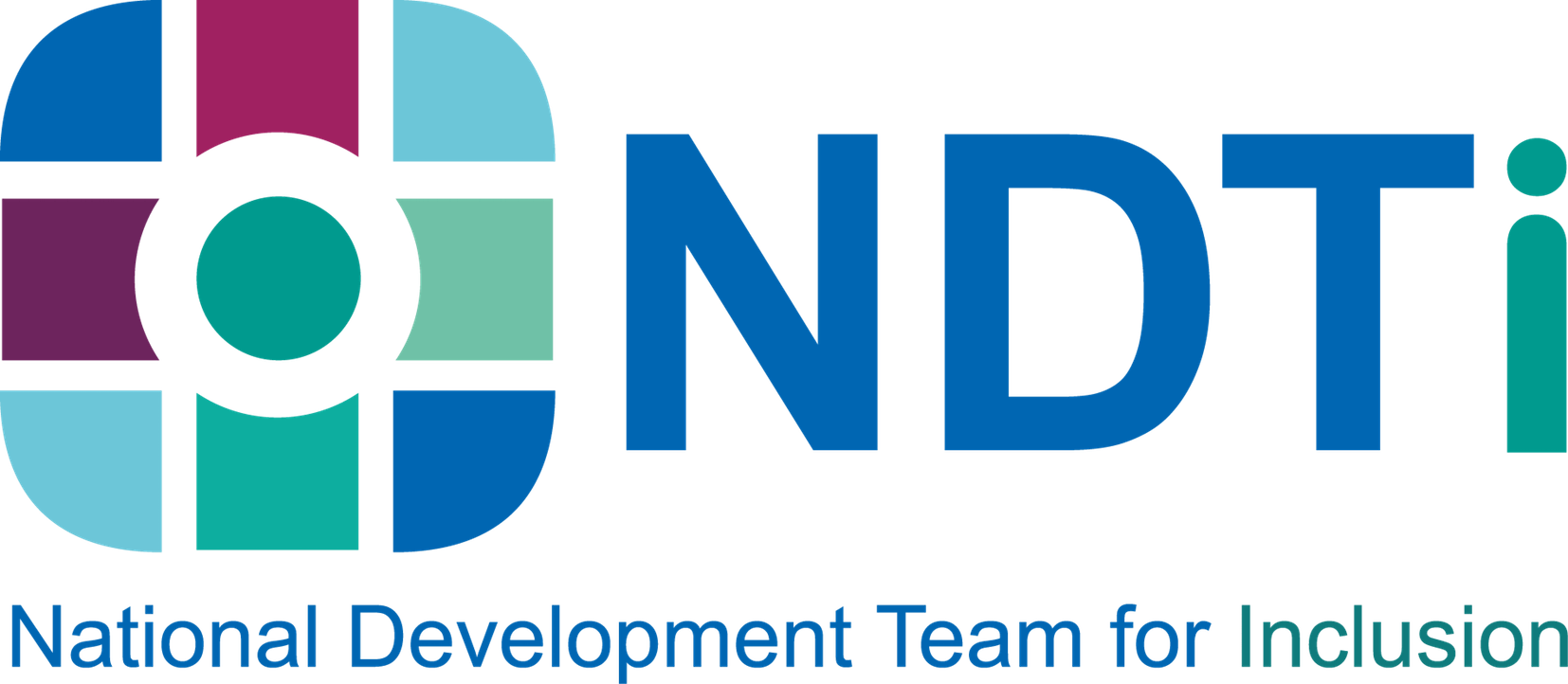 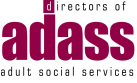 Conversations with advocacy providers informed this briefing
These conversations explored enablers and barriers to the involvement of advocacy in safeguarding adults to find out:  
What works? 
What gets in the way? 
What are the key issues we need to address?
What might the range of stakeholders do to strengthen understanding of the advocacy role and to develop its potential contribution in safeguarding adults?

Thank you to all those who spoke with us just as the Covid–19 crisis emerged!
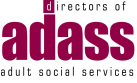 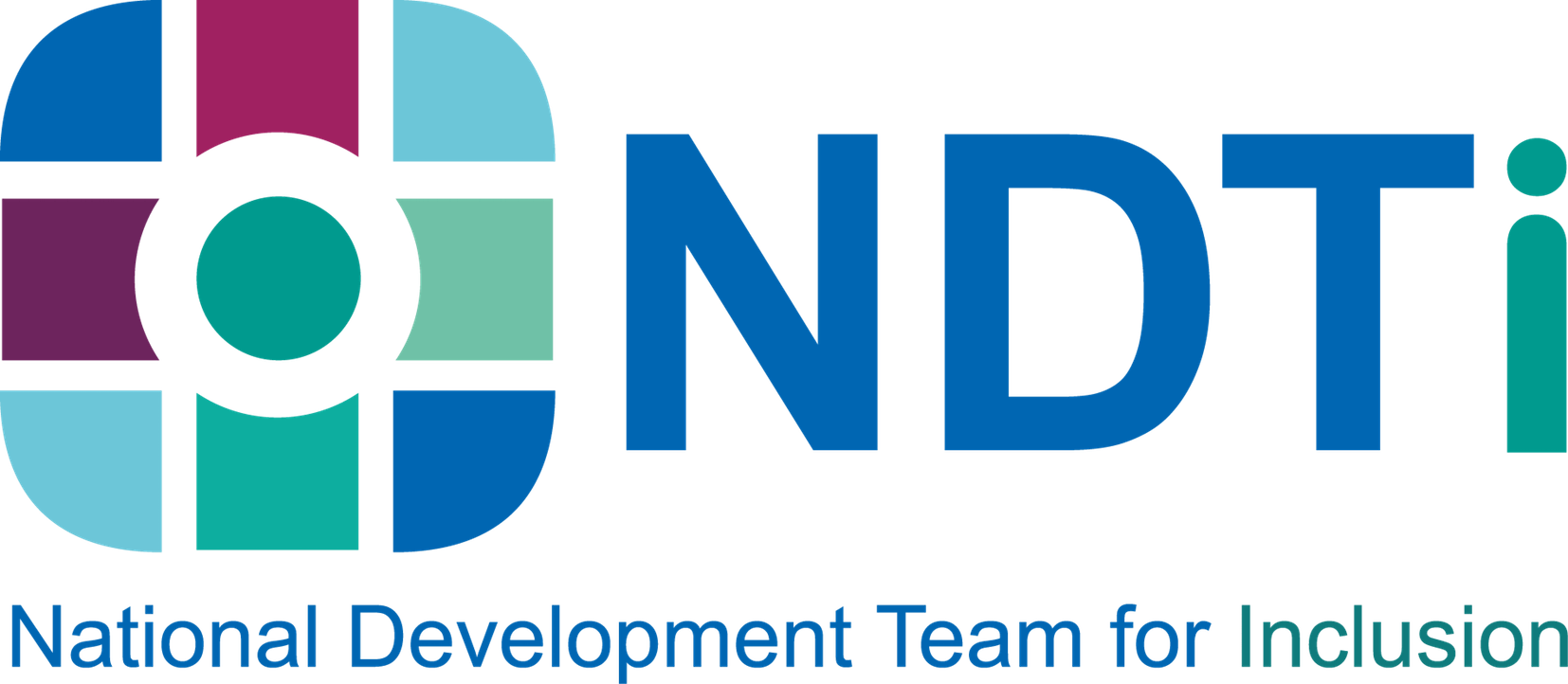 Core messages from the conversations and the briefing and considering what will help…
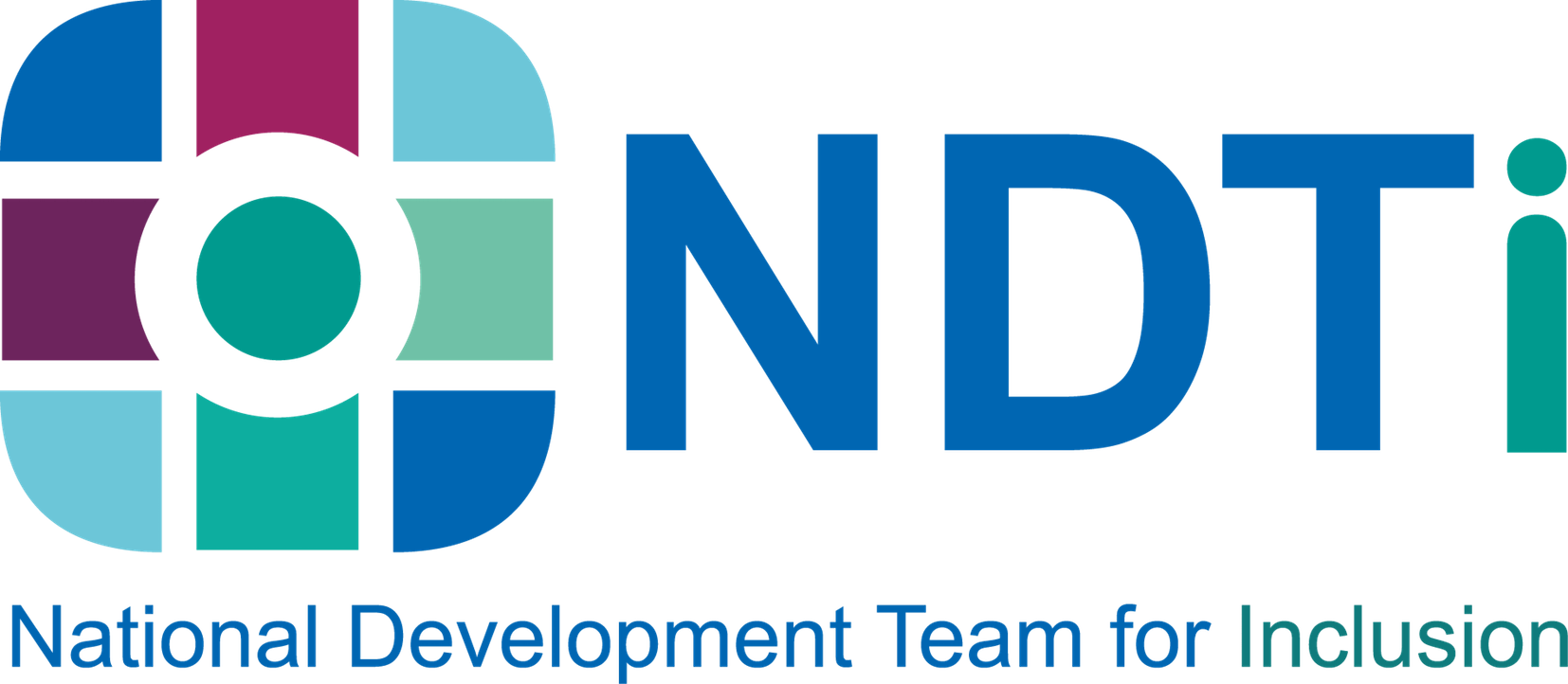 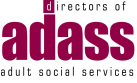 Core Message
A need for advocacy to be better understood; for advocates to be involved in appropriate and timely ways, taking account of people’s legal rights to advocacy and the statutory duties to refer
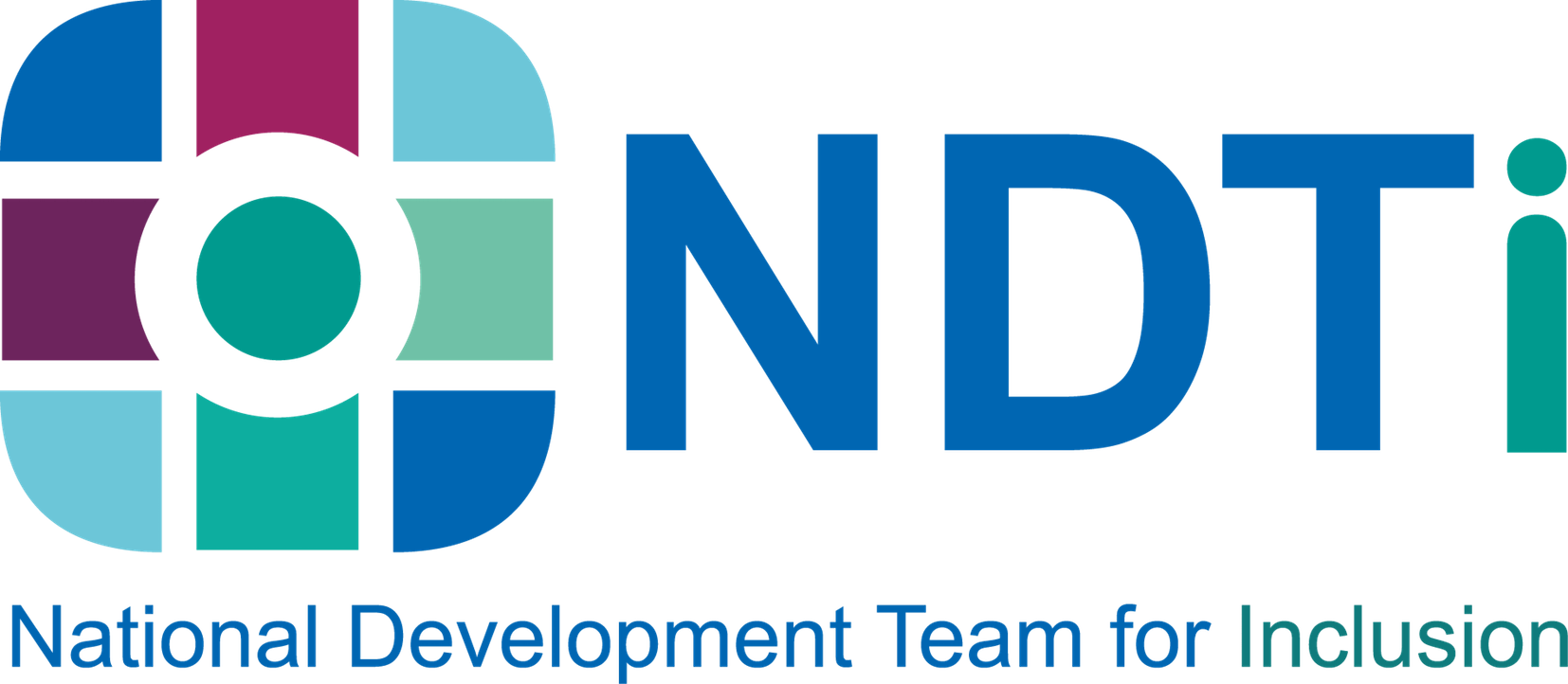 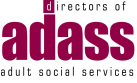 What did advocates say in conversations with us?
There is a sense that the local authority thinks advocacy can hinder, that it can get in the way of things that professionals have to get done.
Advocacy is a statutory right not an optional extra. There is not enough knowledge about it amongst social workers
Advocacy is not thought about very much when it comes to safeguarding.
The idea of the Care Act is that the person is part of the entire process and their outcomes are looked at with them at the very beginning and we /they follow that through right to the end. This rarely happens.
We had only one or two referrals in the last few months for a Section 42 enquiry advocate. We need much more involvement. We are not getting the referrals through that we would expect
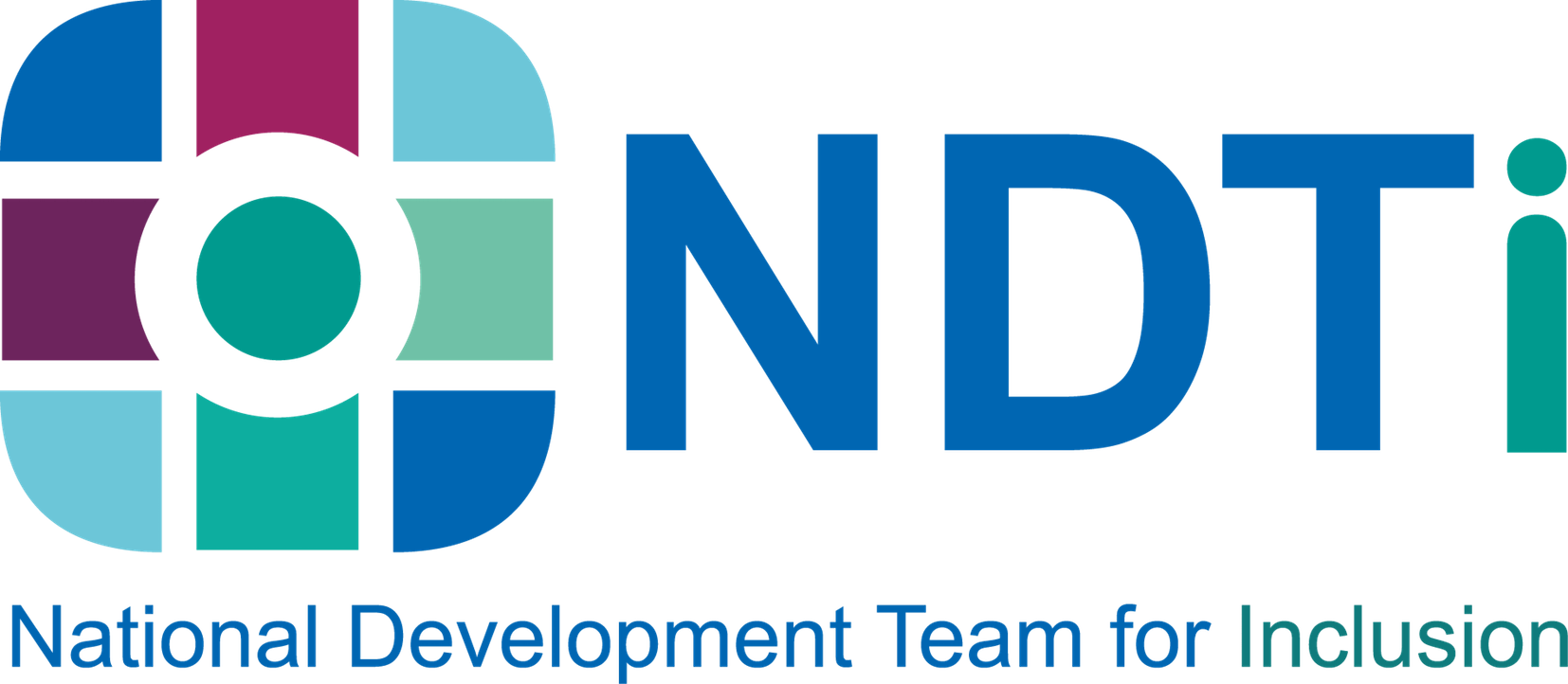 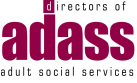 What might help in addressing these issues?
Ideas and good practice we heard about includes:
Develop strong working relationships between advocacy providers and social workers, social care practitioners, commissioners, safeguarding leads and Safeguarding Adults Boards (SAB/s)
“We have worked hard with our networking. Referrals have increased by 40 per cent inthe last two years due to regular face to face meetings with the safeguarding team. A key part is an ‘engagement protocol’ which we wrote and asked the safeguarding teams to sign up to as an agreement.” 
Awareness raising about rights to advocacy wherever an individual first seeks safeguarding support  - this could be cross attendance at team meetings or offering training to social workers and others so they understand what advocacy is.
A suggested ‘Opt out’ approach to referring people for advocacy support where eligibility criteria for advocacy are  met
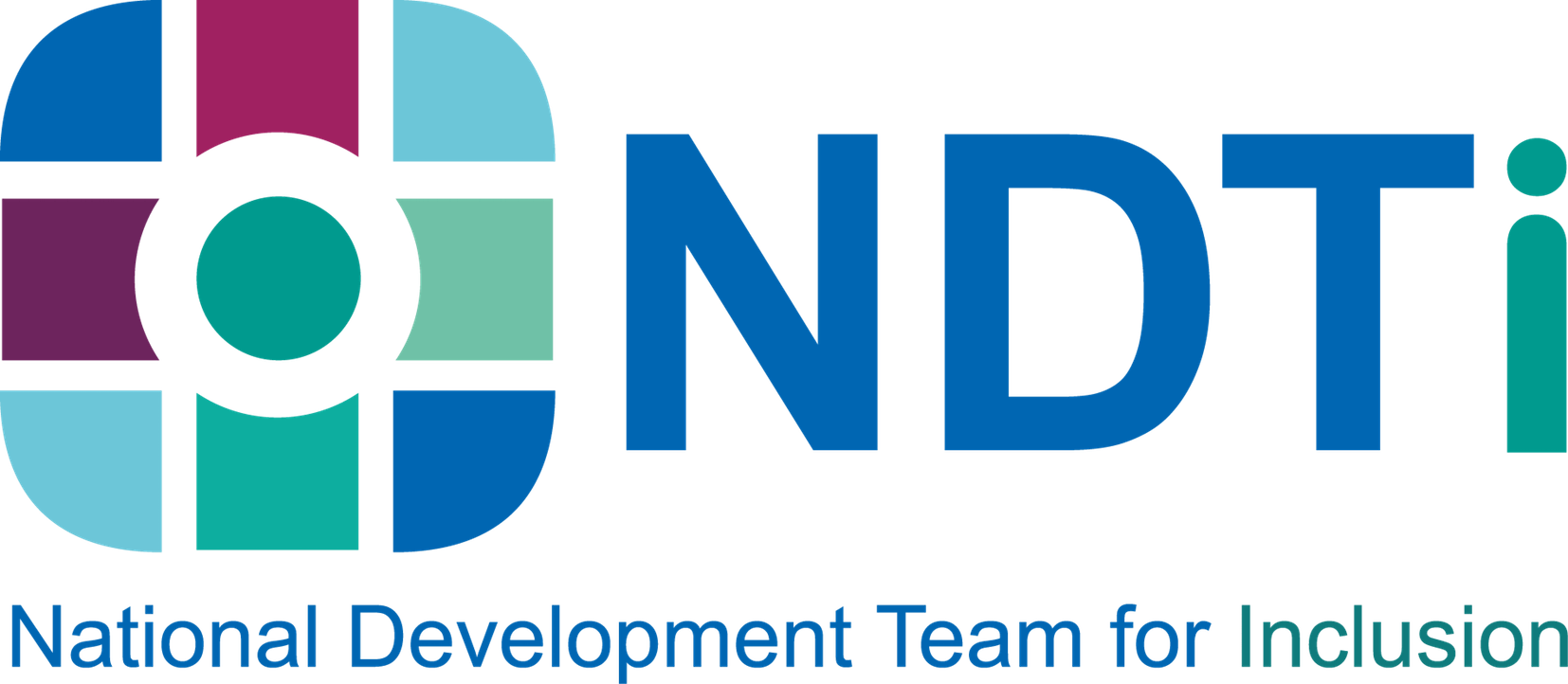 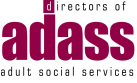 Poll Question:Do you think that the role of advocacy needs to be better understood?
[Speaker Notes: Poll 2

Q: Do you think that the role of advocacy needs to be better understood?
A:
Yes – definitely
Yes – some people
No - not really
No – everyone understands the role of advocacy]
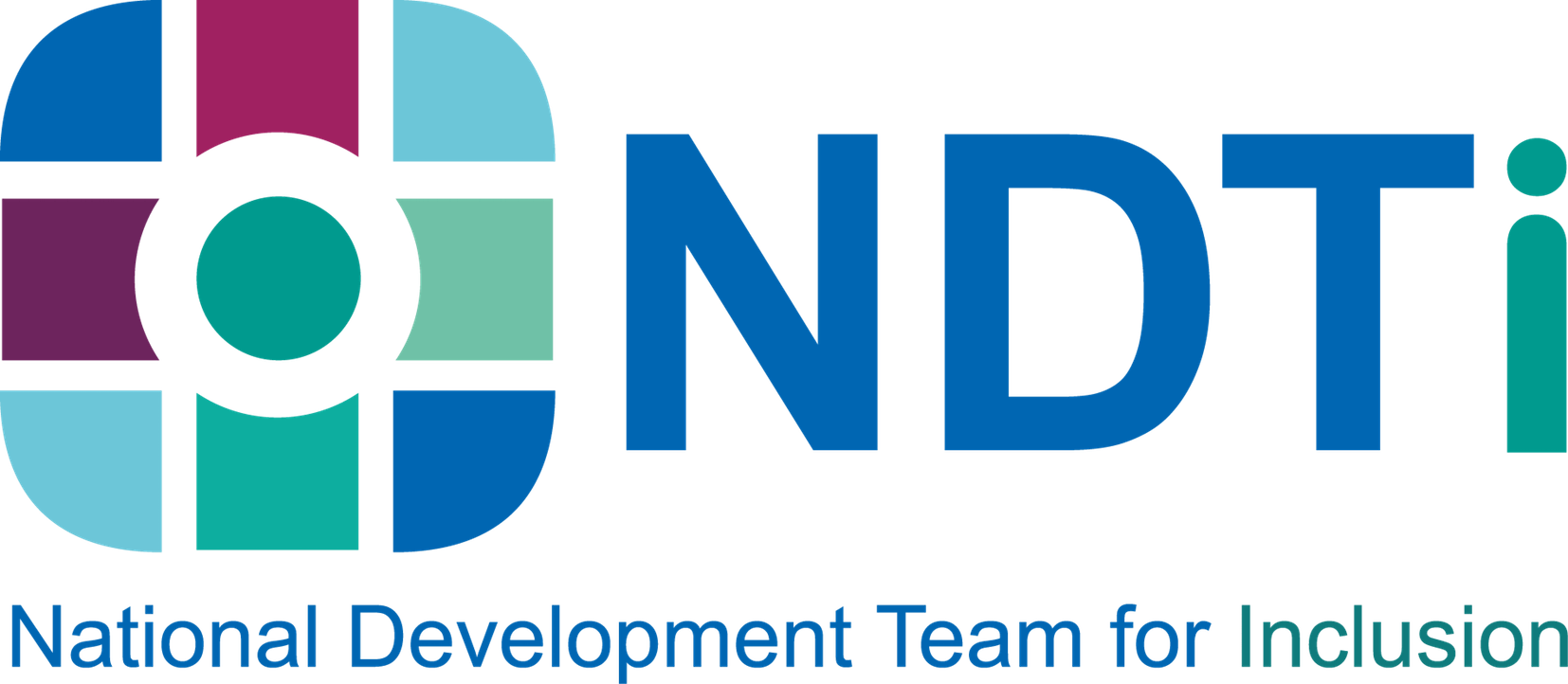 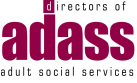 Core Message
A need for increased clarity, consistency and transparency across agencies in relation to roles and responsibilities in safeguarding, and definition of what constitutes a safeguarding concern
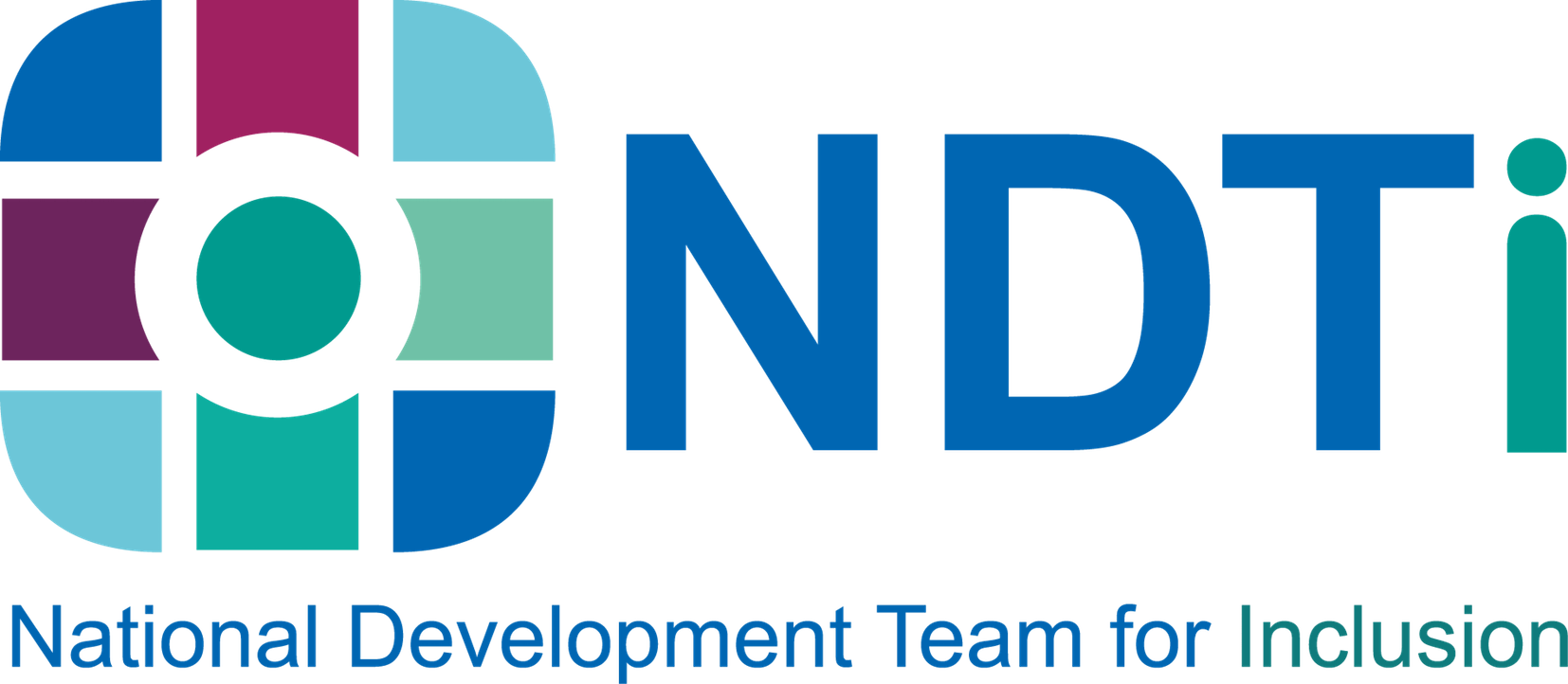 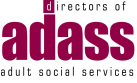 What did advocates say in conversations with us?
There is inconsistency across different local authority areas in responses to safeguarding concerns that we raise. We would like to see more consistency
Safeguarding Adult Reviews often talk about ‘passing the buck’. That’s a real issue. Not being afraid to go further up the line is important (escalation). If necessary, I will go to the service commissioner. Sometimes when we escalate,we are in a ‘rinse and repeat cycle
There is a need for clear guidance on when an issue is a safeguarding concern and what you do if it isn’t, but nevertheless someone is at risk
We don’t hear back on outcomes and whether an issue is investigated or not. We don’t always get to hear about risks going forward.
There is a gap where we might think there is a safeguarding concern and we report it and then the local authority ‘threshold’ gets in the way
The way we look at this is that we don’t need to know the personal detail but just...has it been taken on and are there protective measures in place?
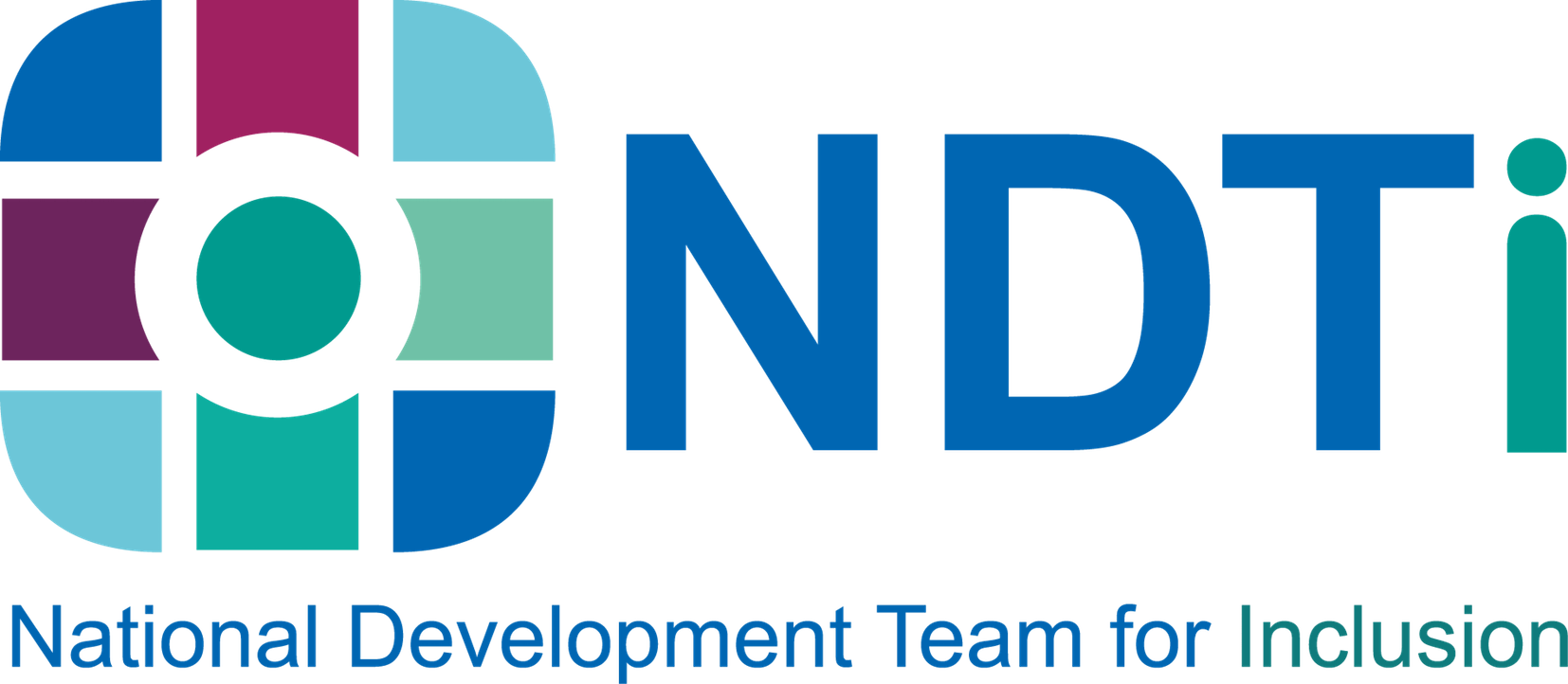 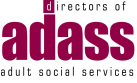 What might help in addressing these issues?
Ideas and good practice we heard about includes:
conversations and relationship building with colleagues across organisations. 
regular meetings between advocacy providers and the safeguarding team, so issues and progress can be explored - even when things were working well 
Clear local guidelines that are consistent with national policy and legal responsibilities underpinning a consistent local multi-agency approach 
A new safeguarding concerns framework - Helps with consistent definitions to support decisions about what is/isn’t a safeguarding concern 

https://www.local.gov.uk/understanding-what-constitutes-safeguarding-concern-and-how-support-effective-outcomes
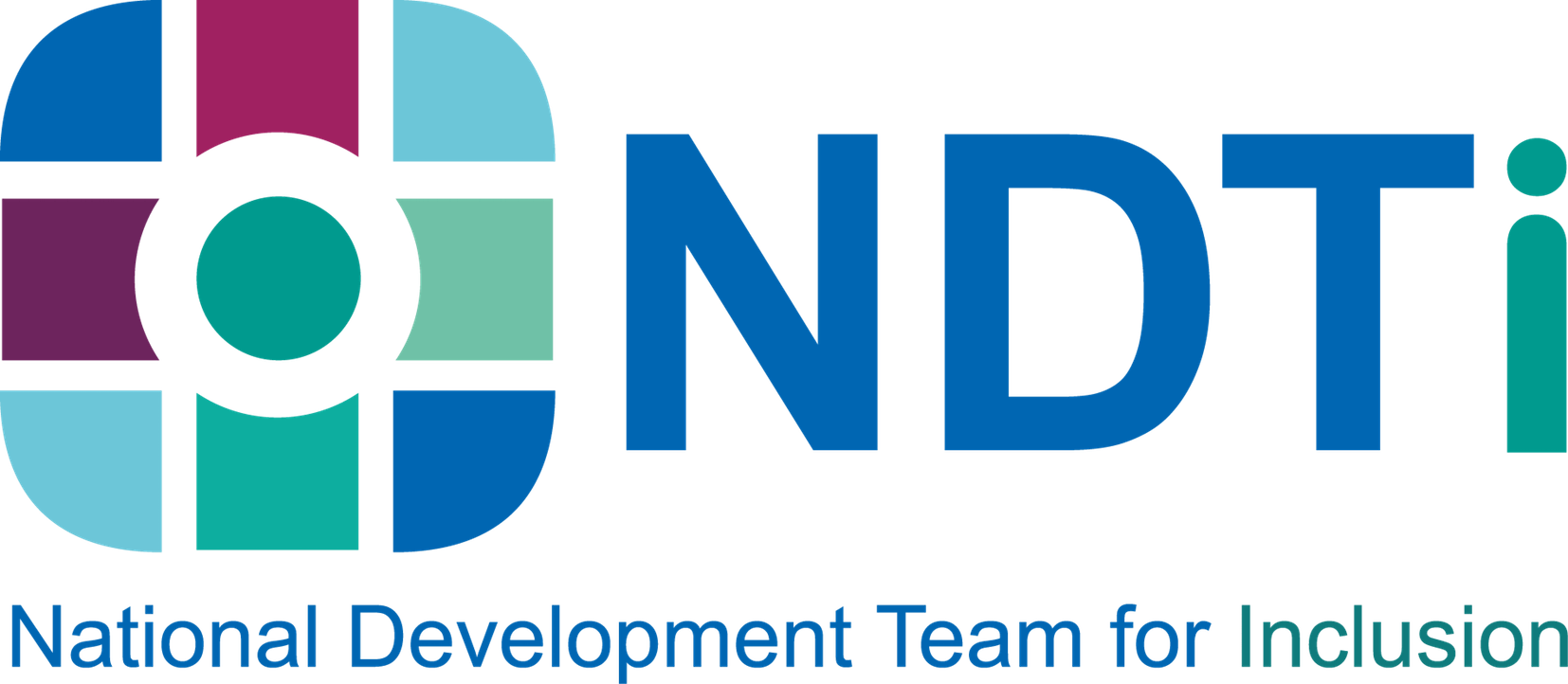 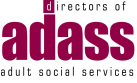 Poll Question:Do you usually get feedback after you’ve raised a safeguarding concern to the local authority?
[Speaker Notes: Poll 3

Q: Do you usually get feedback after you’ve raised a safeguarding concern to the local authority? 

A:

Yes – Always
Yes – Sometimes
Hardly ever
Not at all]
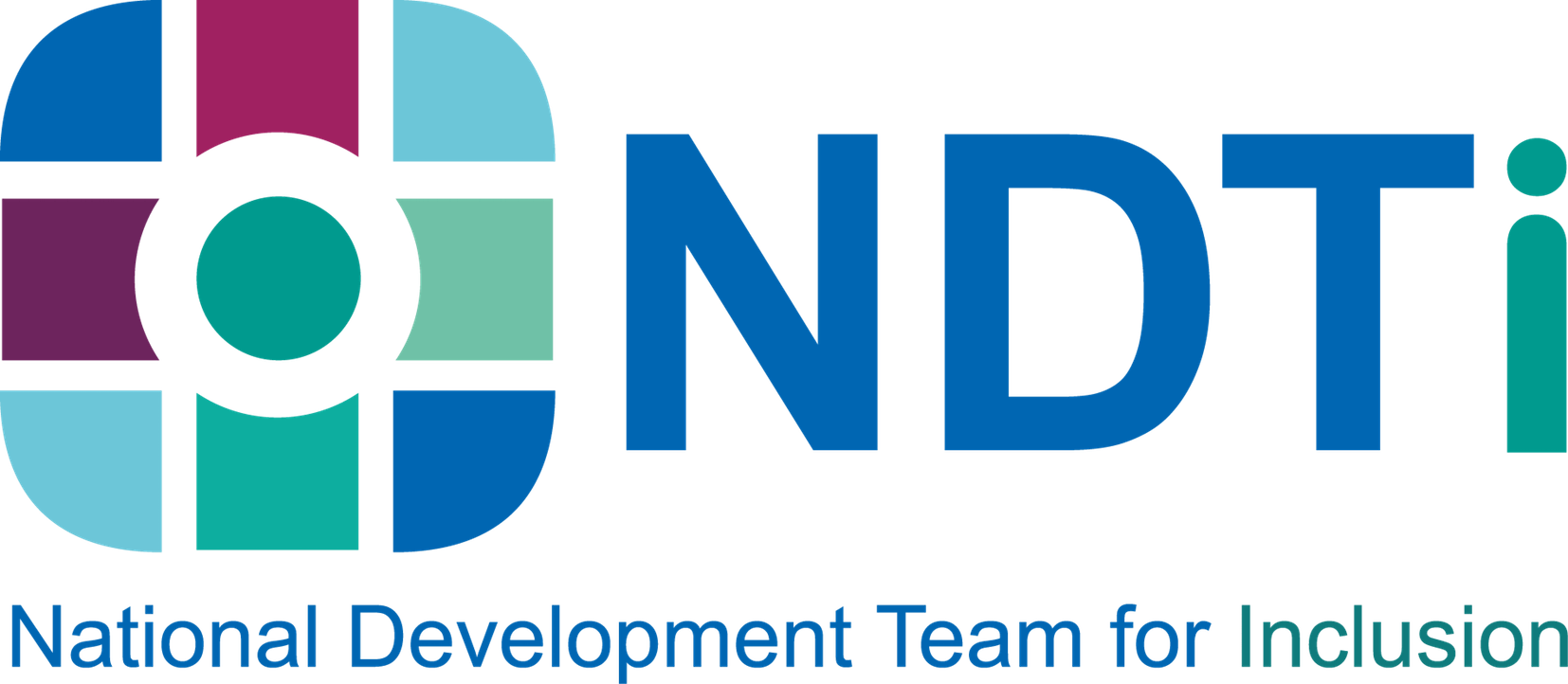 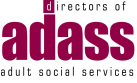 Making the most of the significant contribution that advocacy can make in safeguarding people in health and social care provider settings
Core Message
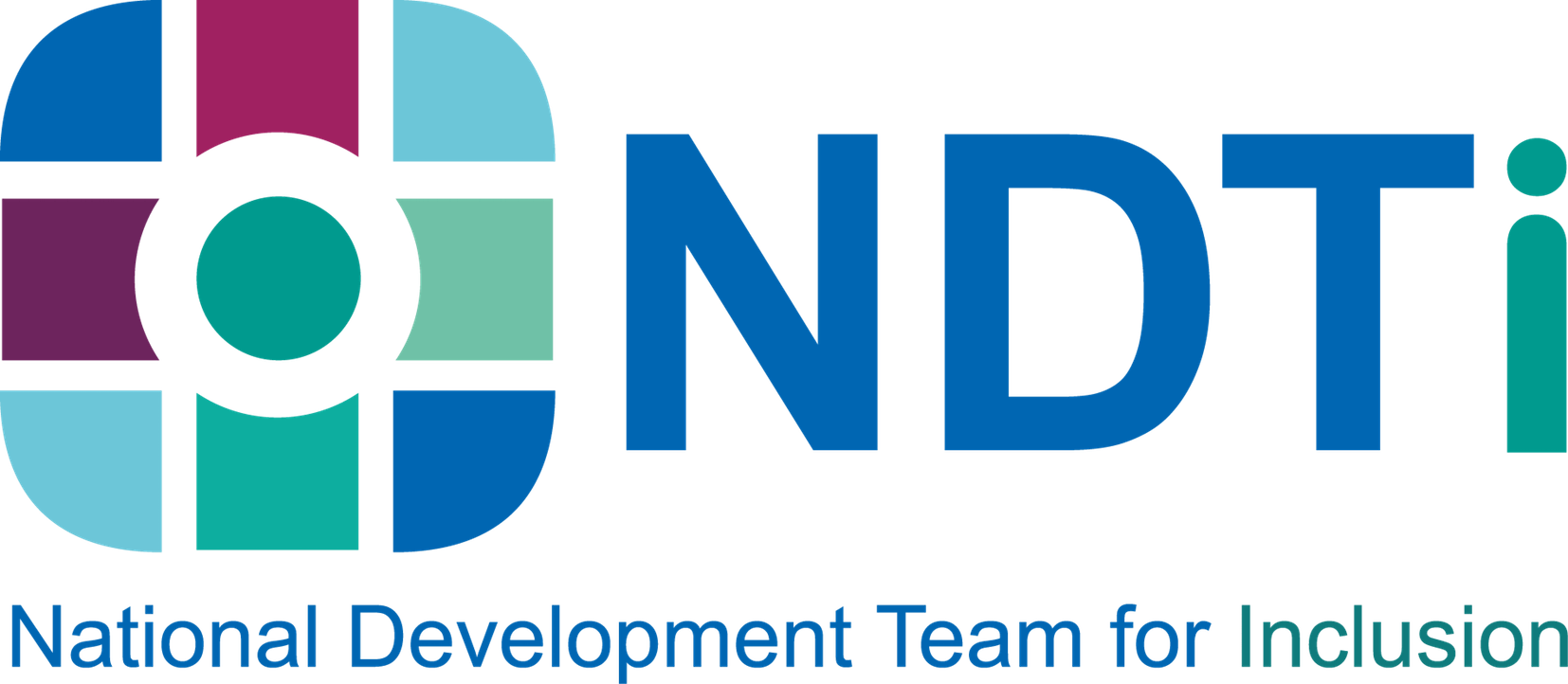 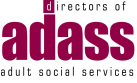 What did advocates say in conversations with us?
We are developing something where an advocate visits a care home once a fortnight to be a presence, but this is not commissioned by the local authority, the care home purchases it as an opt in
We have IMHA presence on mental health wards. If we see abuse on wards we would raise with the local authority
There is a preference to deal with issues in-house, minimise and block referral to safeguarding teams. This is a real challenge and an area needing exploring
We deliver the relevant person’s representative (RPR) role under DoLS so we have advocates who go into care homes. As we do that, all the timewe see things in people’s notes that should have been raised as a safeguarding issue. We raise that with the care provider manager and then the advocate goes back and checks they have raised it as necessary with the local authority
The one setting we do find challenging is mental health wards where you have told a ward manager who says, ‘We are on it, you don’t need to do anything else’
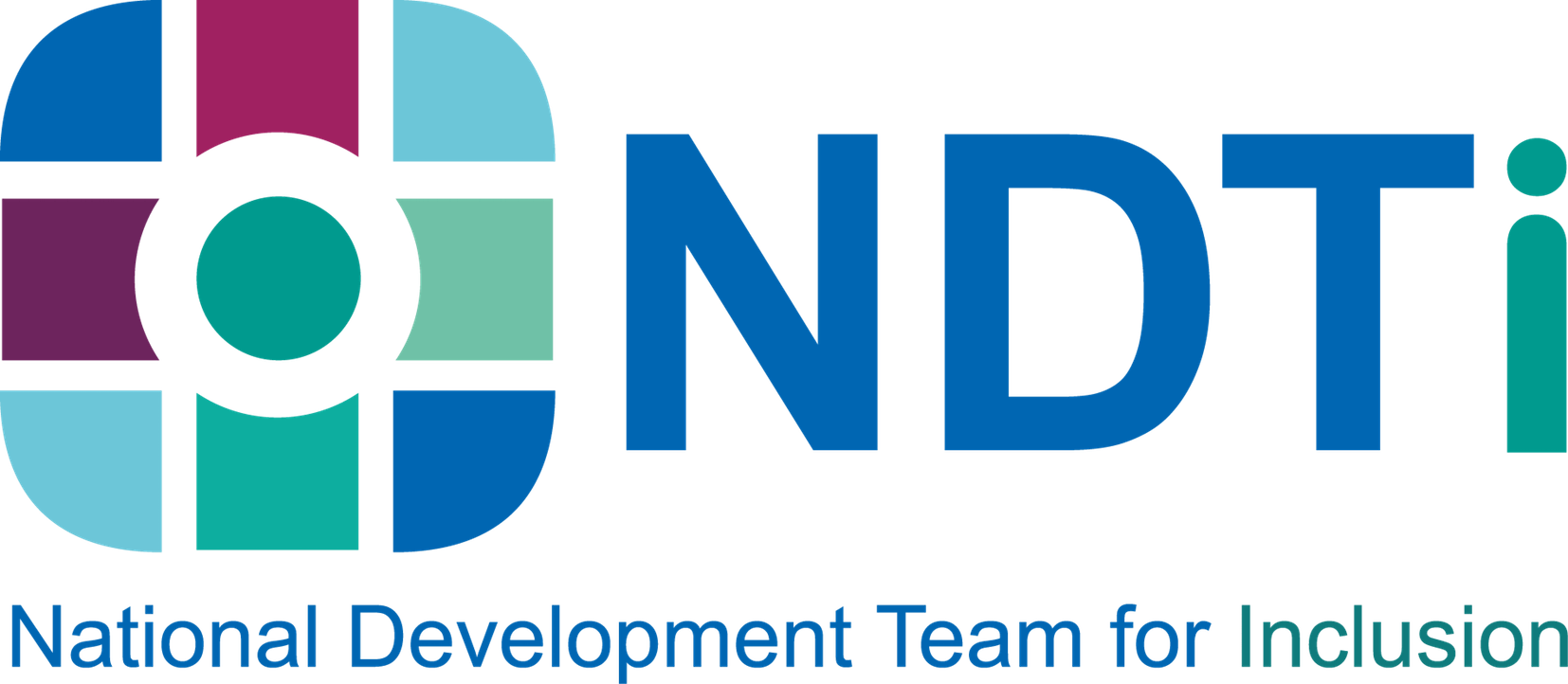 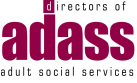 What might help in addressing these issues?
Ideas and good practice we heard about includes:
“Whole home” approaches to advocacy support can be beneficial  - need to keep fresh eyes
Issues and patterns of concerns need to be identified, shared and acted upon within robust systems – this is everyone’s responsibility
Safeguarding Adults Boards should hear and act on what advocacy providers and commissioners can tell them.  They need to ‘tap into’ this mine of information!
Robust recording of issues so that patterns can be spotted and acted upon 
Commissioning non-statutory advocacy (this could be community/general/issue based advocacy etc)
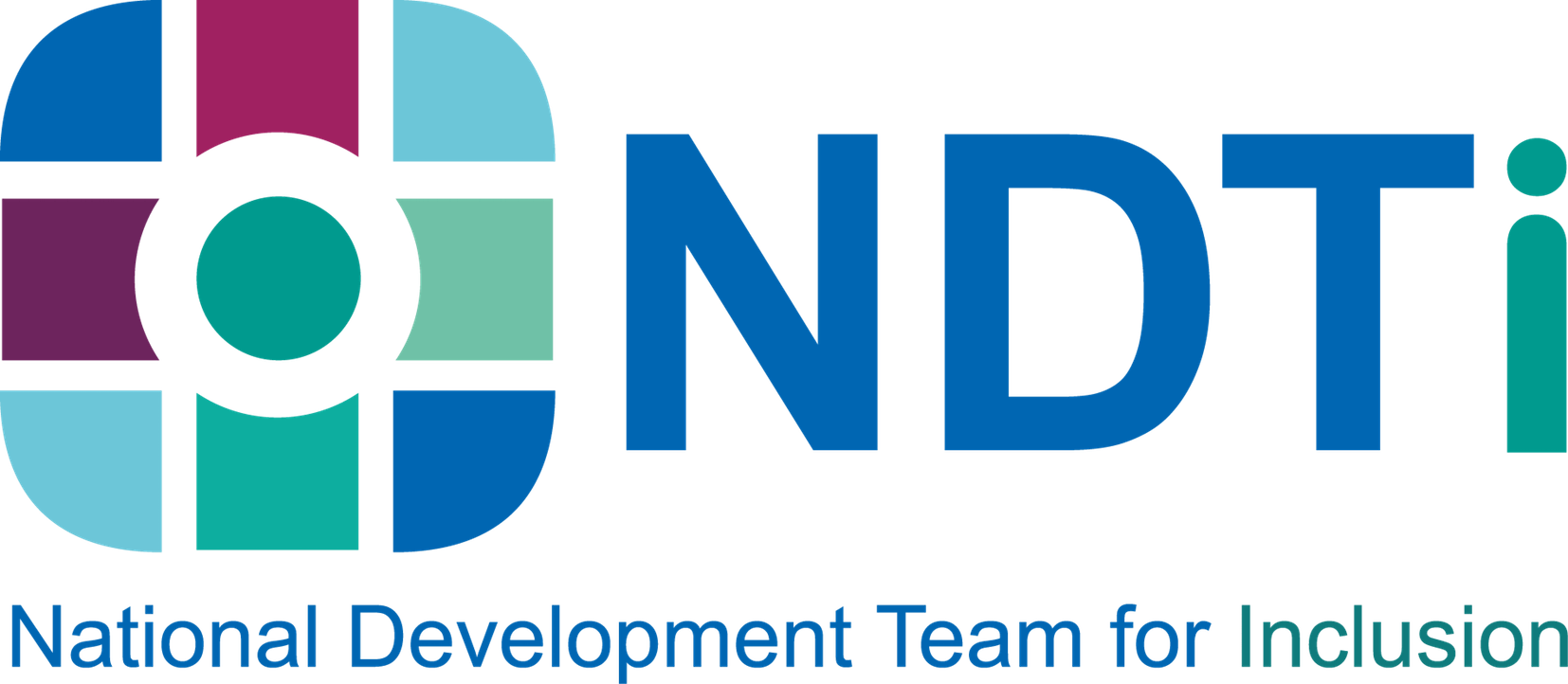 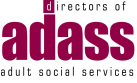 Poll Question:If you pick up an issue that concerns you within a closed environment, like a mental health ward or a care home, do you know where to record and raise those issues?
[Speaker Notes: Poll 4

Q: If you pick up an issue that concerns you within a closed environment, like a mental health ward or a care home, do you know where to record and raise those issues?

A:
Yes – definitely 
Yes – I think so
No – not really]
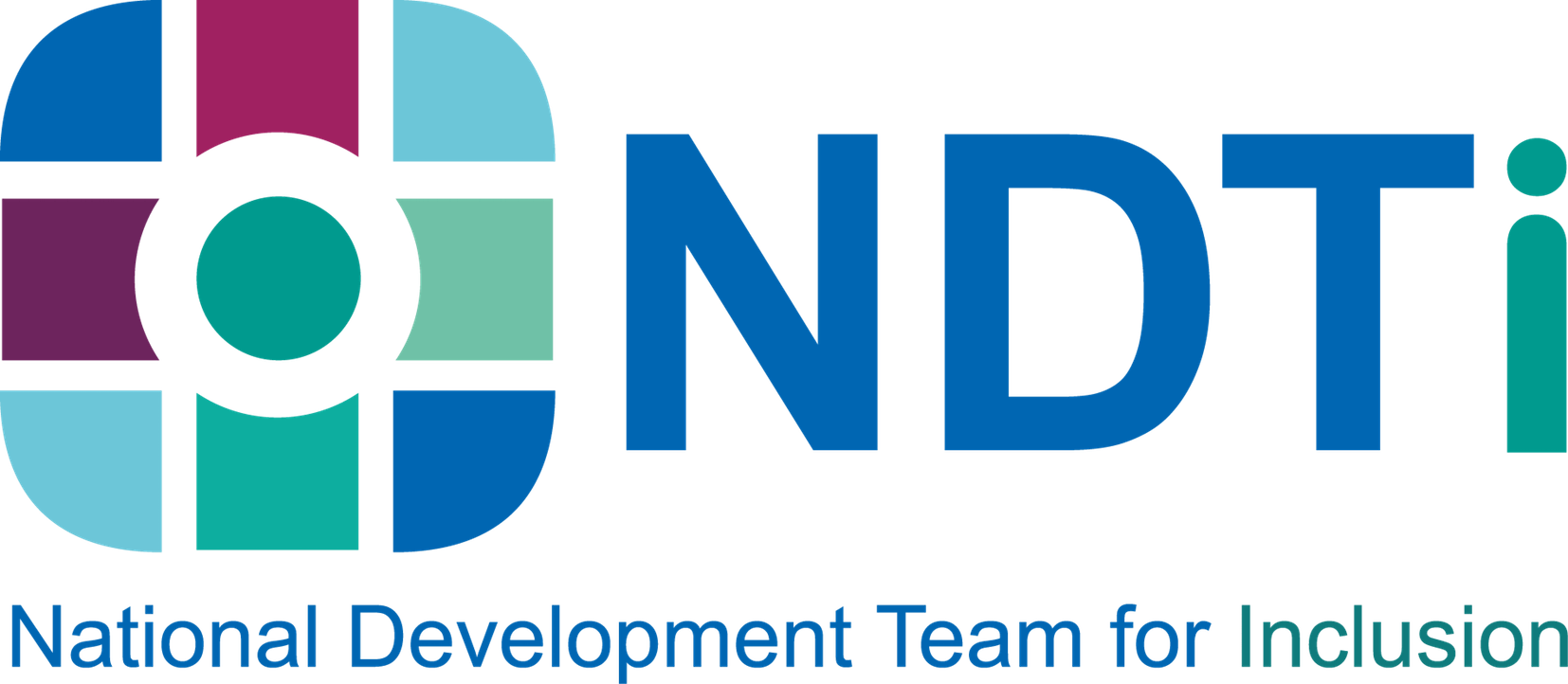 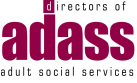 Poll Question:Is it your experience that issues that you have raised are heard and acted upon?
[Speaker Notes: Poll 5: 

Q: Is it your experience that issues that you have raised heard and acted upon?
A:

Yes – always
Yes – usually
Not very often
No – not at all]
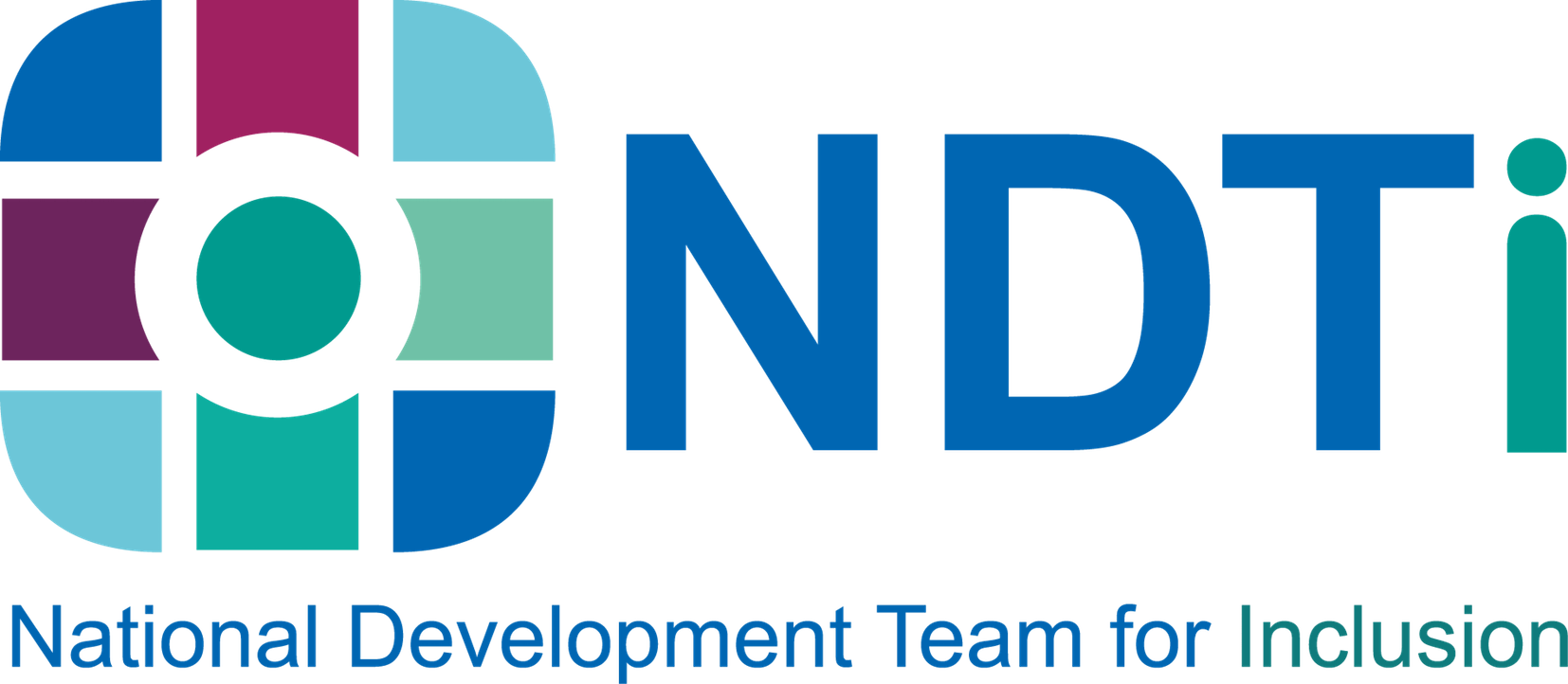 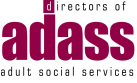 Core Message
A partnership approach to governance that supports the potential role of advocacy in effective safeguarding and in making safeguarding personal
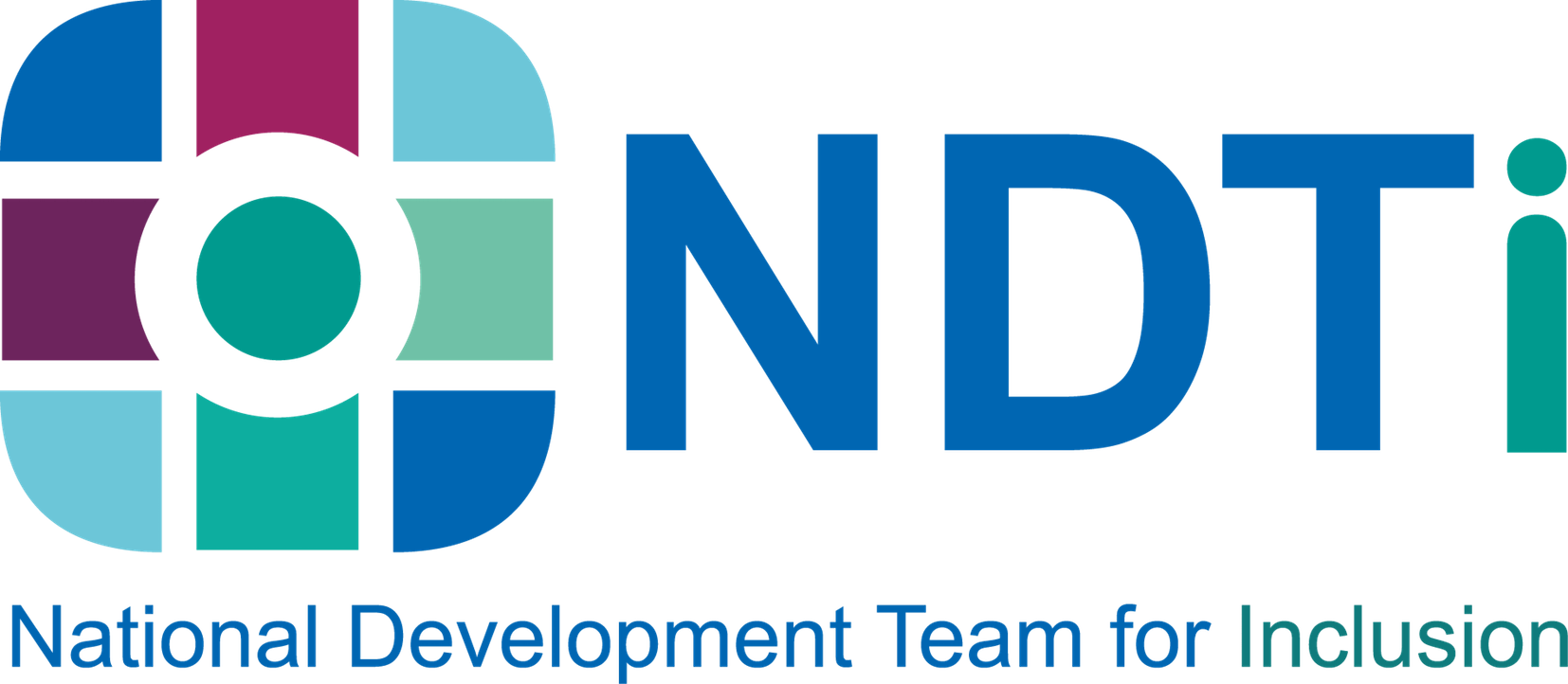 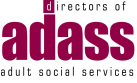 What did advocates say in conversations with us?
On the safeguarding adults board, a lot is about people reporting what they have done; very little is about ‘let’s look at this situation... what could we have done?’
Quantitative data is recorded on outcomes, but it is down to audits and digging deeper to find out further impacts
This is a huge issue. We believe having the right governance drives the right behaviours
Not being afraid to go further up the line is important (escalation). If necessary, I will go to the service commissioner
There are clearly so many concerns where someone needs help and the support services are not always there. For example, people talking about suicide and sometimes no one is there. It is a regular thing that we are told something is not safeguarding but then there isn’t another service offered instead
There are outcomes commissioners need, on the other hand, there are meaningful outcomes to the person – different interpretations of what’s important
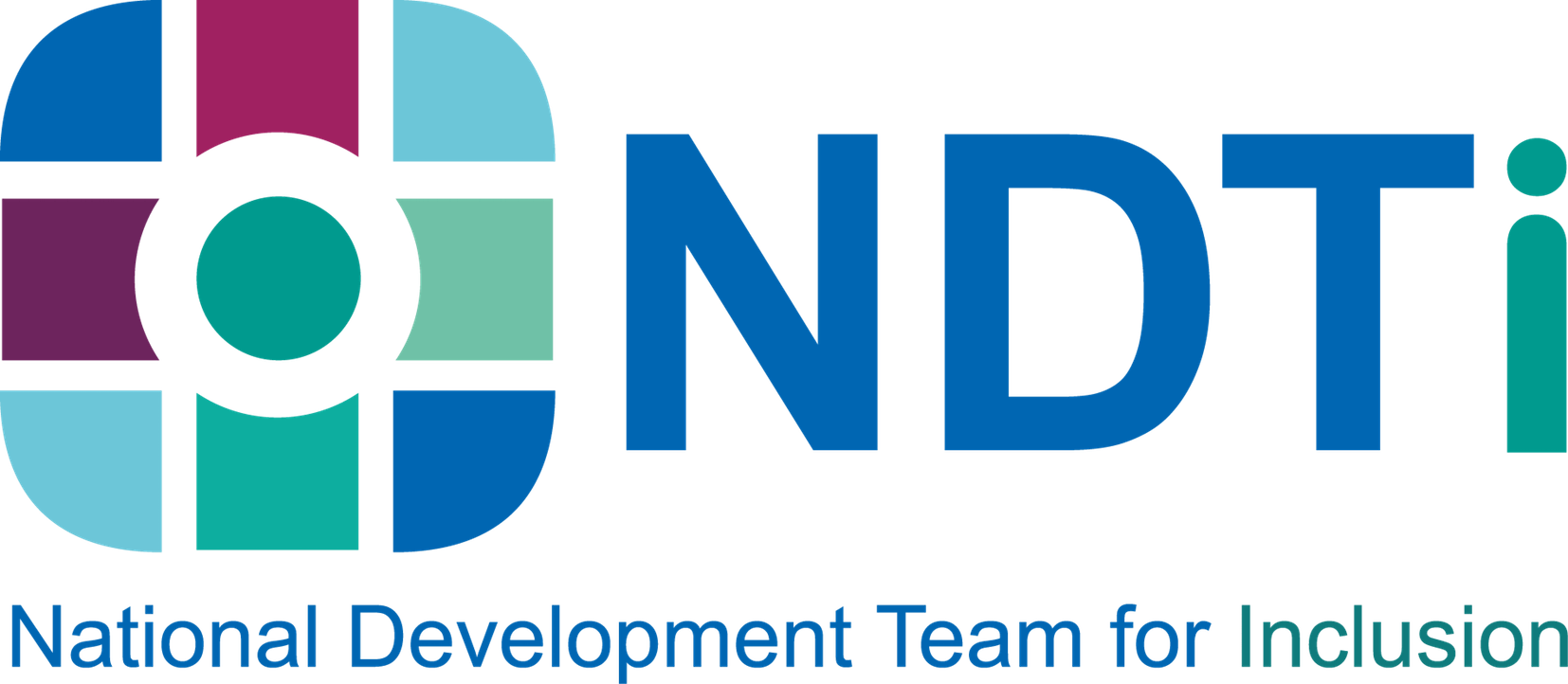 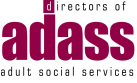 What might help in addressing these issues?
Ideas and good practice we heard about includes:
Robust recording and logging of concerns raised, collating the information and sharing it appropriately
Collecting and using the right kinds of information – hearing people’s stories through qualitative data and people telling their own stories, as well as quantitative information
Learning from information across agencies
Establishing connections to make information feed development – issues raised by advocacy providers are valued and inform agenda for themed audits.
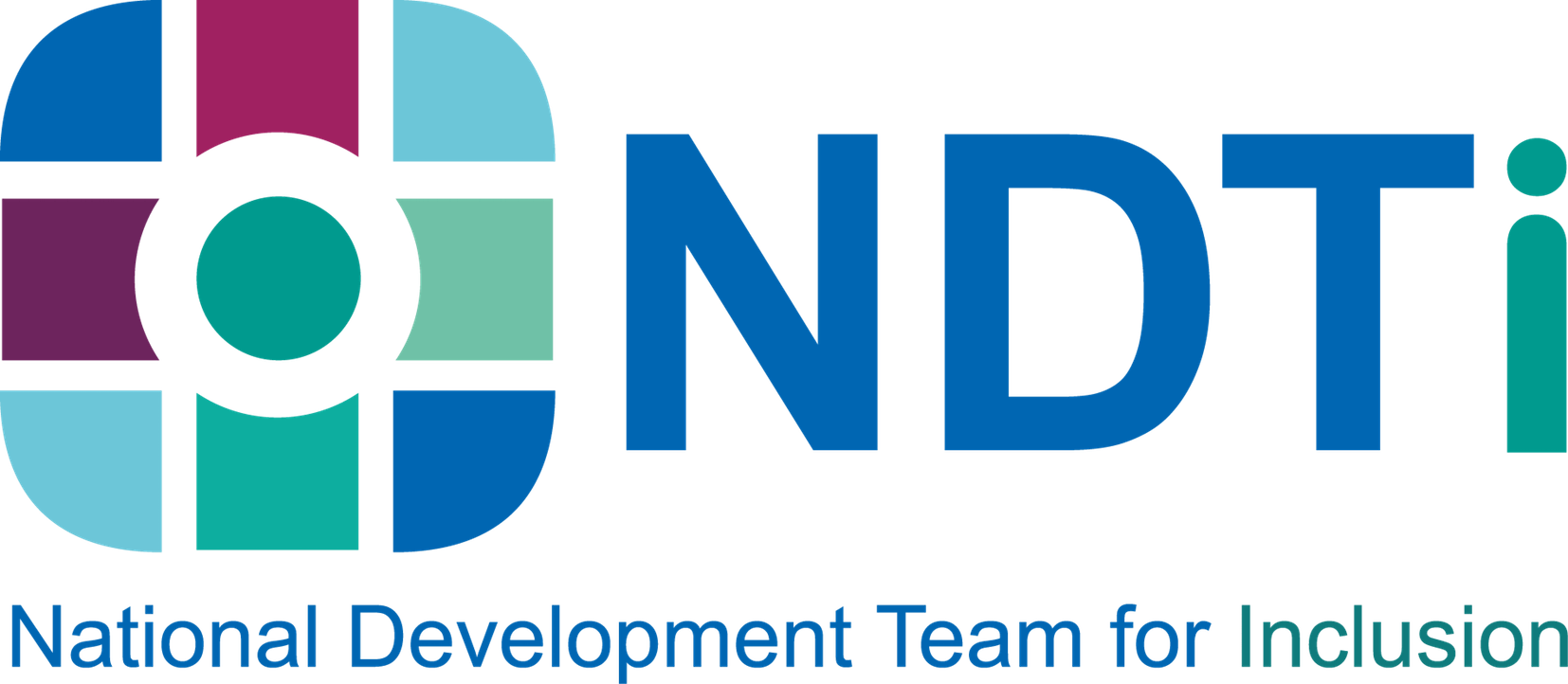 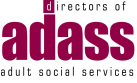 Poll Question:Do you think that a shared and common approach to recording outcomes across the advocacy sector would be helpful?
[Speaker Notes: Poll 6:

Do you think that a shared and common approach to recording outcomes across the advocacy sector would be helpful?

Yes – definitely
Yes – maybe
Not really
Not at all]
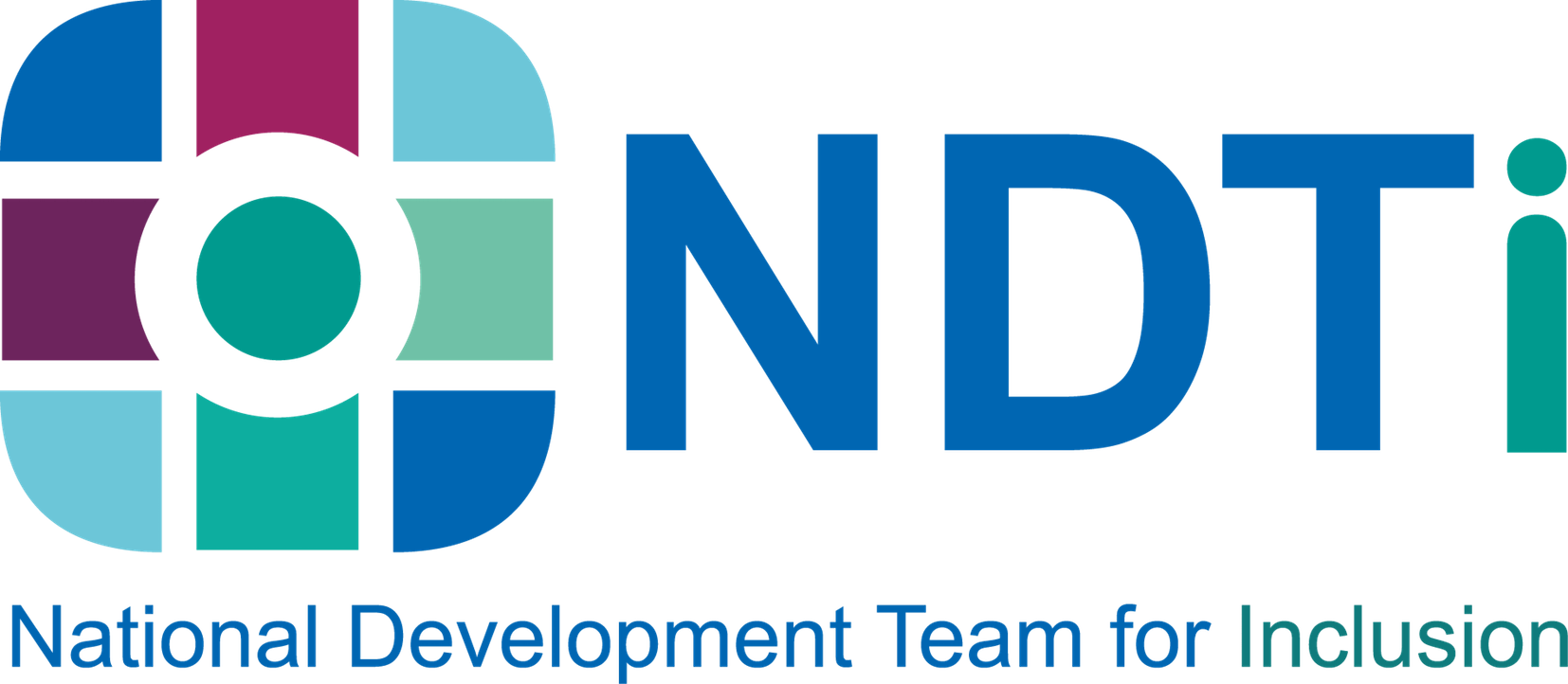 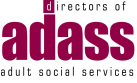 Core Message
The part commissioners play in supporting the advocacy contribution to be effective
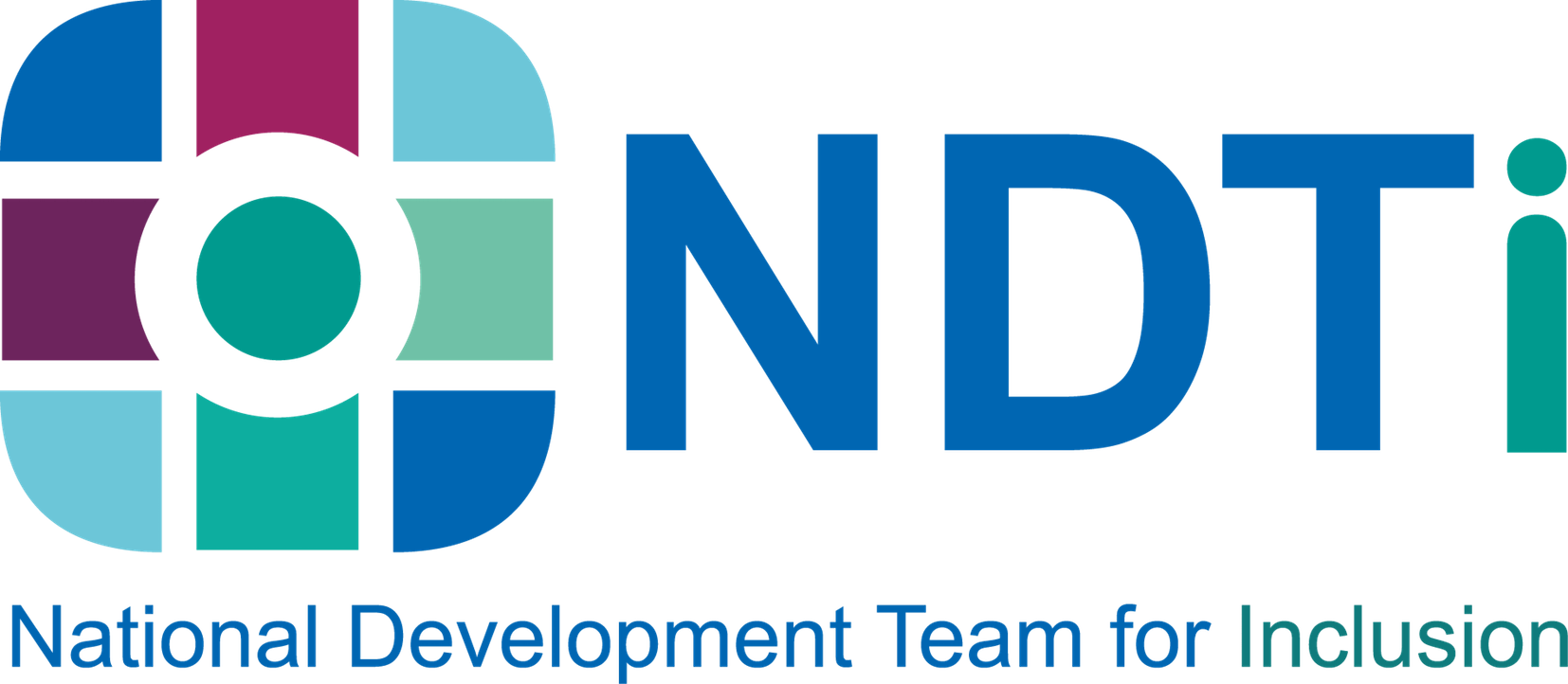 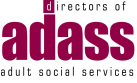 What did advocates say in conversations with us?
We are scrutinised and provide  
quarterly reports with extensive requirements, including quantitative data for all areas of advocacy as well as comments and views from staff and people supported. This has been beneficial for getting the funding we need
Commissioners change three times a year sometimes, so there is no consistency to build up a relationship
We have been proactive in how to improveand be effective, but commissioners are not asking for this information. This is the wrong way around. So, advocacy providers (not commissioners) are sometimes driving this. Commissioners tend to listen to us as experts in terms of what needs to be reported on
We provide qualitative data because it adds more value, but it’s not necessarily requested. We struggle to collect quantitative outcomes. A lack of commissioner means this is not noticed, it’s not clear what the information is being used for. It seems to be a tick box exercise
We have a good relationship with commissioners and can have a conversation to justify the time needed
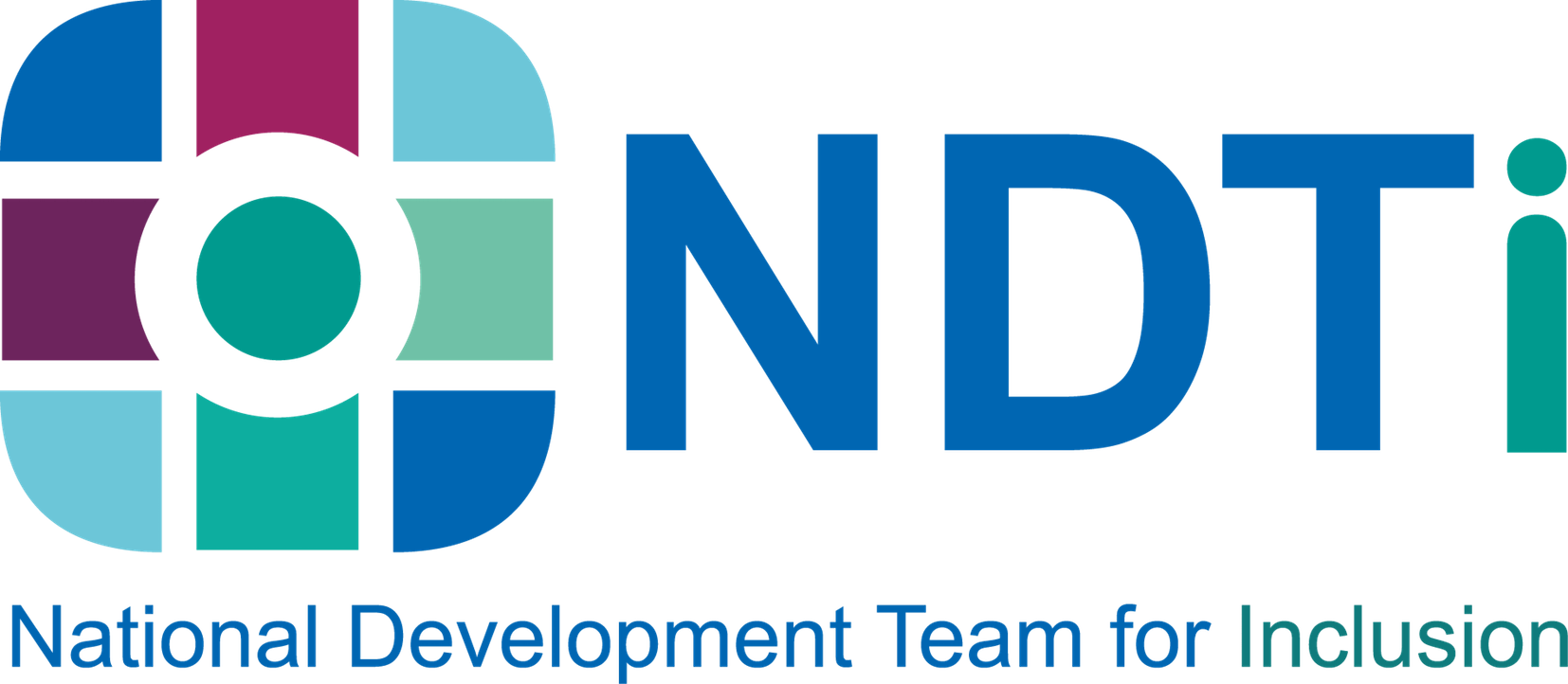 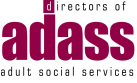 What might help in addressing these issues?
Ideas and good practice we heard about includes:
“Development of commissioners in understanding advocacy and the rights and responsibilities relating to it.” 
“Good relationships and conversations with commissioners, so they understand the time needed for effective advocacy”
Using data and qualitative information with commissioners to support appropriate resourcing of advocacy services
“Flexibility. We have professional (non-statutory) advocacy which helps where situations don’t neatly fit into statutory advocacy.”  and being able to have the same advocate all the way through 
It would be helpful if Safeguarding Adult Boards asked commissioners and providers
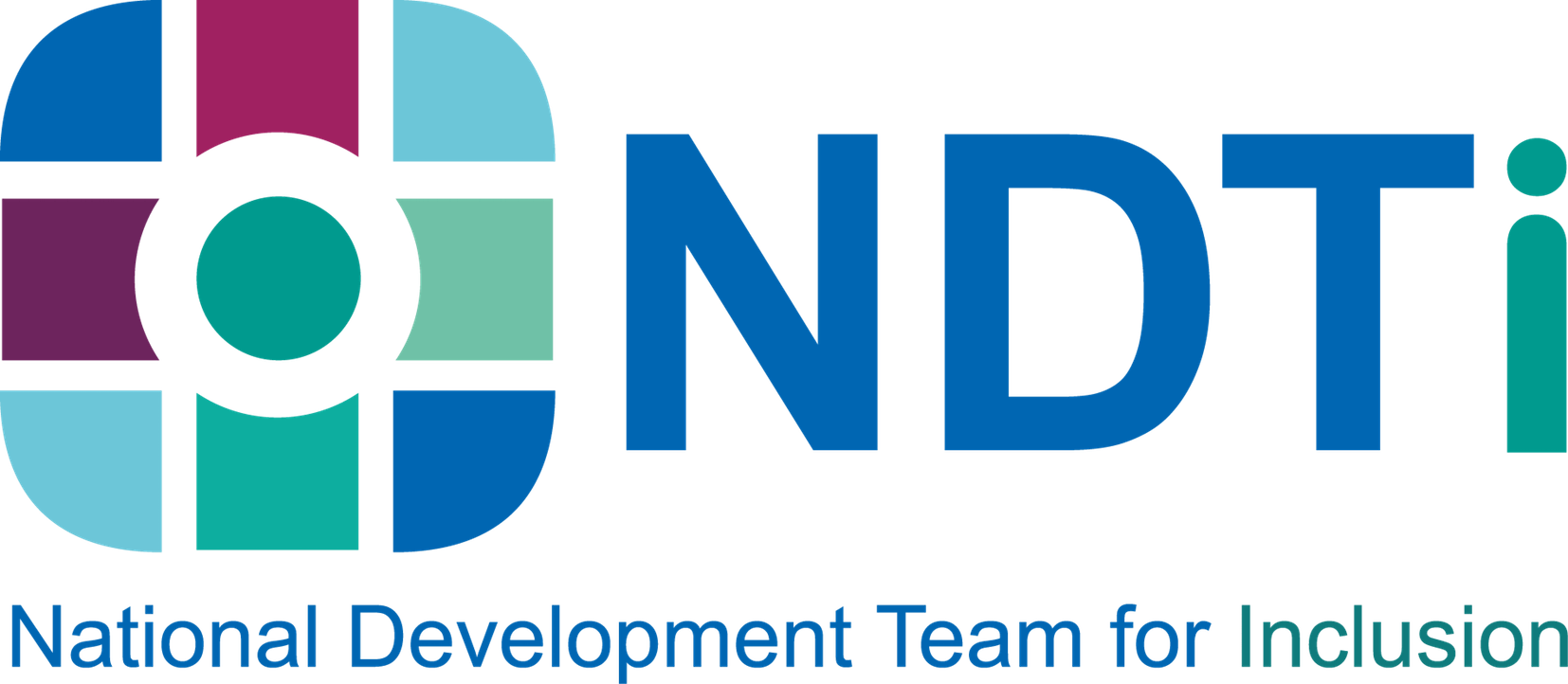 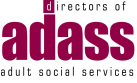 Poll Question:In your experience do commissioners understand advocacy sufficiently well to commission effective advocacy services?
[Speaker Notes: Poll 7 

Q: In your experience do commissioners understand advocacy sufficiently well to commission effective advocacy services? 
A:

Yes – very much so
Yes - To a certain extent
No – not always
No – not at all]
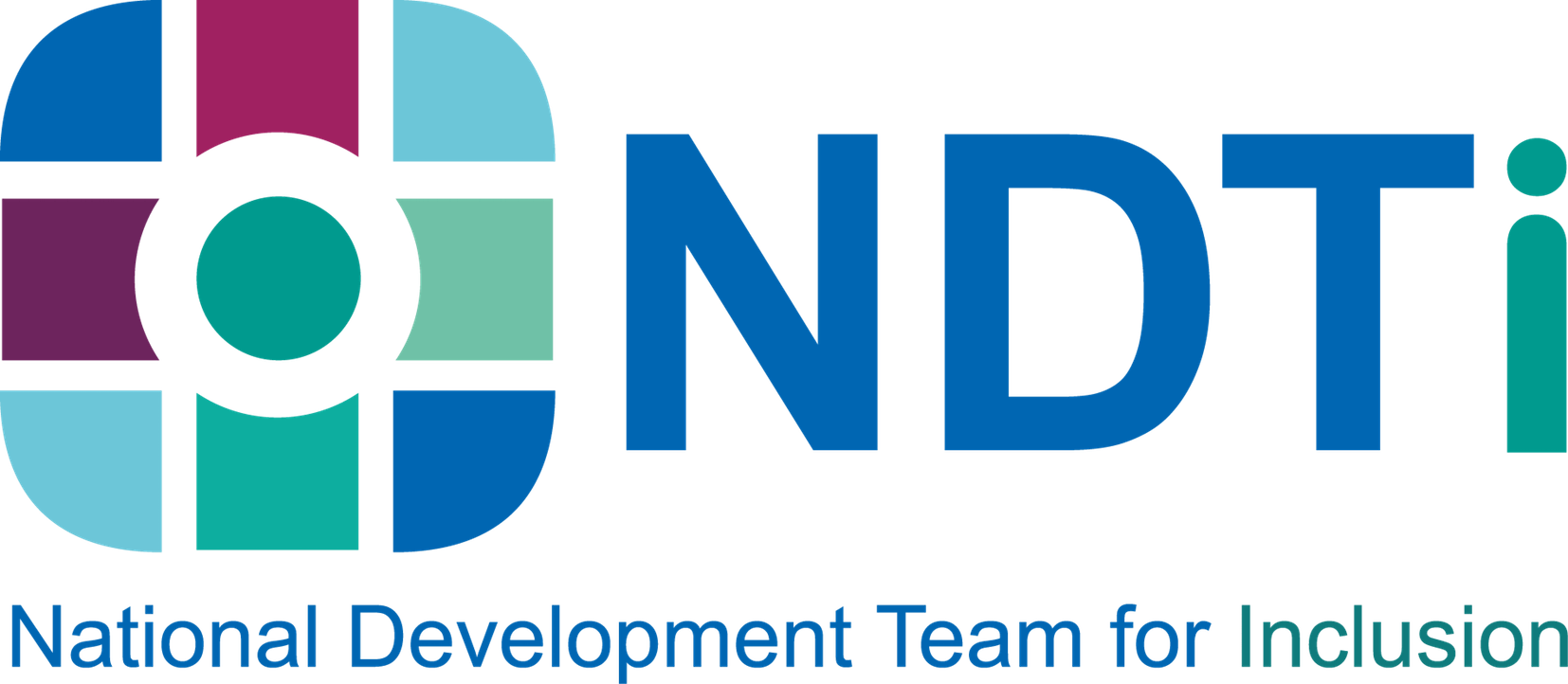 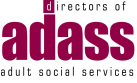 Next steps
Taking Action…

How can you stimulate similar, local and or regional conversations to identify issues, actions and possible improvements locally?

What local or national support would help?
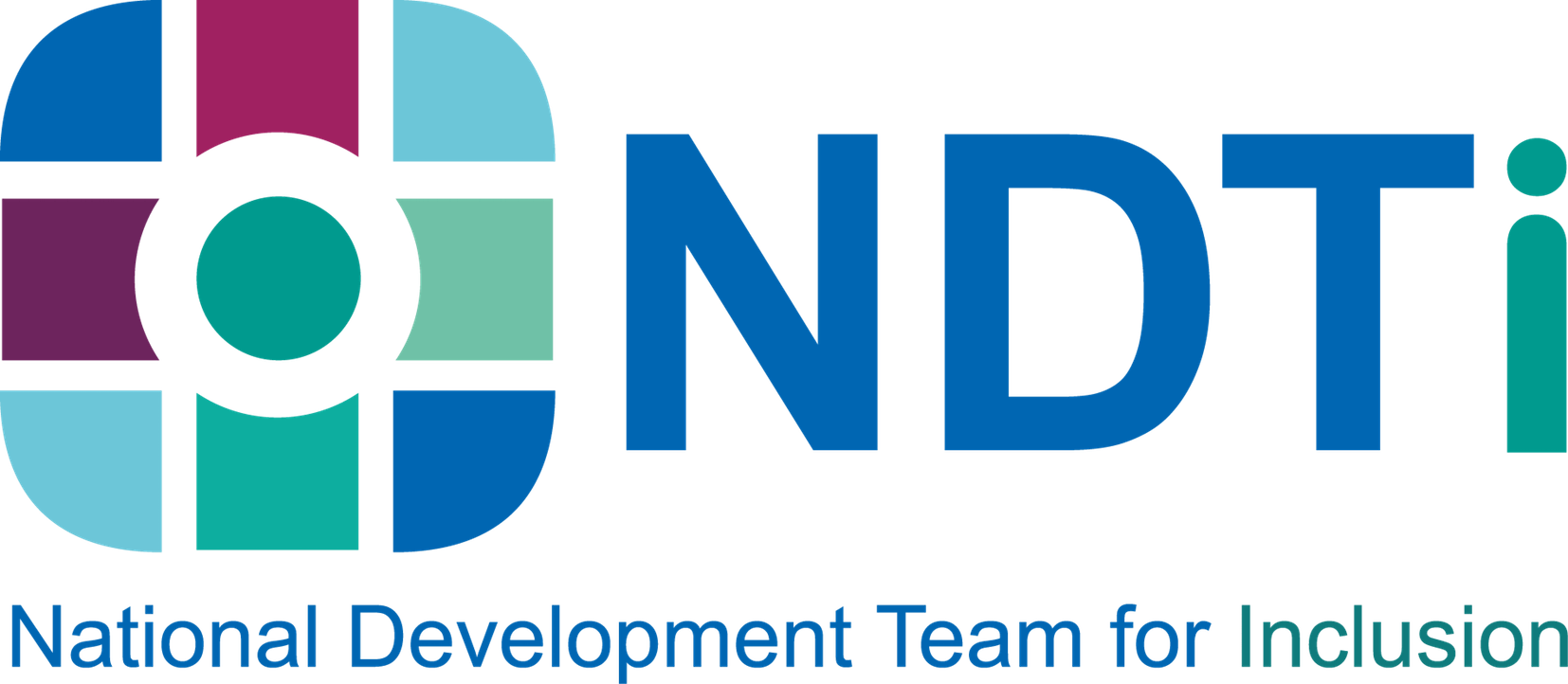 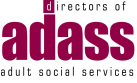 Issues and questions
Are there any specific issues that really stuck a chord for you and that you feel motivated to address locally or nationally? 

Any other questions?
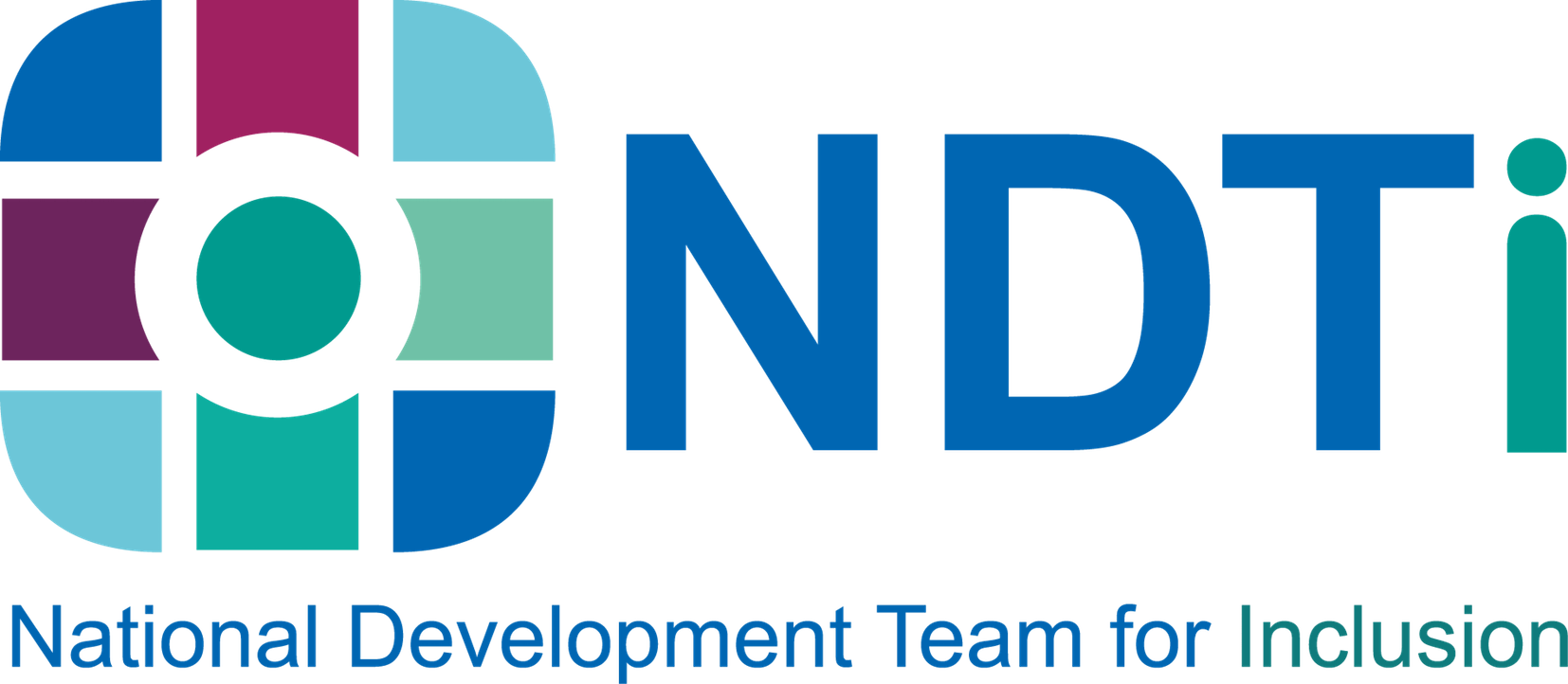 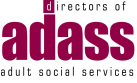 Thank you!
Jane Lawson (contact via Gail)
Gail Petty, Advocacy Lead NDTi – gail.petty@ndti.org.uk
Links to briefing: https://www.ndti.org.uk/uploads/files/25.167_Strengthening_the_role_of_advocacy_in_MSP_04.pdf

https://www.local.gov.uk/strengthening-role-advocacy-making-safeguarding-personal